Chapter Two
Transformers
1
aabdo@birzeit.edu                                     Transformers
Introduction
A transformer is a device that changes ac electric power at one frequency     
       and voltage level to ac electric power at the same frequency and another   
       voltage level through the action of a magnetic field.

    It operates based on Faraday’s Law : induced voltage on a conductor/coil 
        from a time changing magnetic field.

    It consist of two or more coils wrapped around a common Ferromagnetic core.
2
aabdo@birzeit.edu                                      Transformer
Introduction
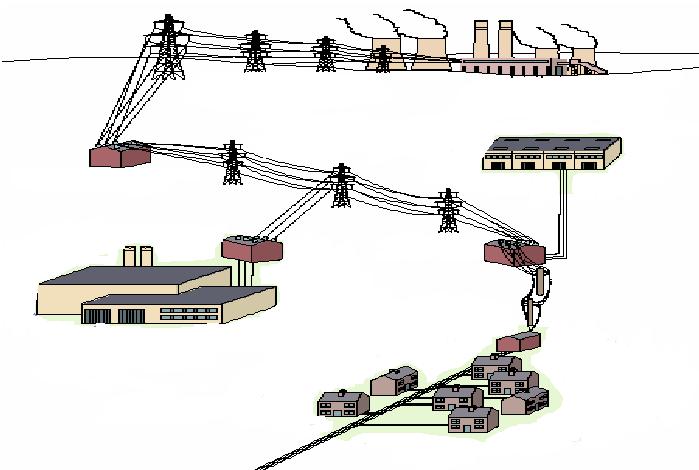 POWER STATION
400/132 KV
132/11 KV
SMALL INDUSTRY
132/33 KV
LARGE INDUSTRY
11 KV/240 V
RESIDENTIAL
3
aabdo@birzeit.edu                                      Transformer
Types of Transformers
Step up/Unit transformers – Usually located at the output of a generator. Its function is to step up the voltage level so that transmission of power is possible.  
	
Step down/Substation transformers – Located at main distribution or secondary level transmission substations. Its function is to lower the voltage levels for distribution 1st level purposes. 

Distribution Transformers – located at small distribution substation. It lowers the voltage levels for 2nd level distribution purposes.

Special Purpose Transformers -  E.g. Potential Transformer (PT) , Current Transformer (CT).

Isolation and Impedance Matching Transformers.
4
aabdo@birzeit.edu                                      Transformer
Types and Construction of Transformers
Types of cores for power transformer (both types are constructed from thin laminations electrically isolated from each other –minimize eddy currents)

1)     Core Form : a simple rectangular laminated piece of steel with the transformer windings wrapped around two sides of the rectangle.
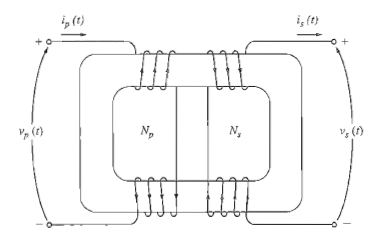 5
aabdo@birzeit.edu                                      Transformer
Types and Construction of Transformers
2)     Shell Form : a three legged laminated core with the windings wrapped around the centre leg.
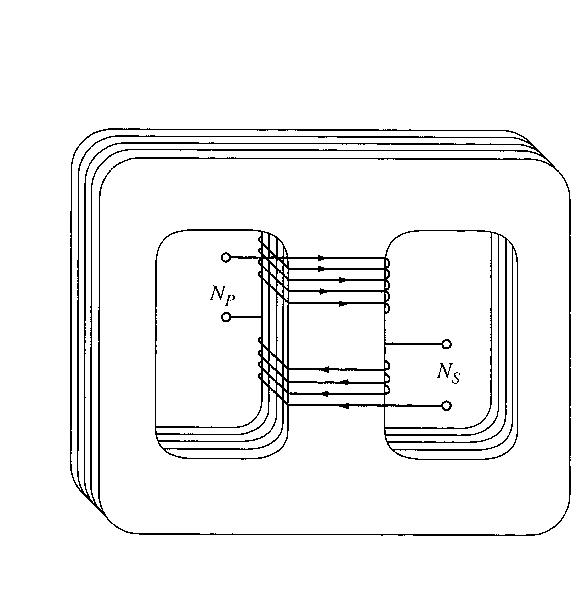 The primary and secondary windings are wrapped one on top of the other with the low-voltage winding innermost, due to 2 purposes:
          1) It simplifies the problem of insulating the high-voltage winding from the core.
          2) It results in much less leakage flux
6
aabdo@birzeit.edu                                      Transformer
The Ideal Transformer
Definition – a lossless device with an input winding and an output winding.  


Figures below show an ideal transformer and schematic symbols of a transformer.
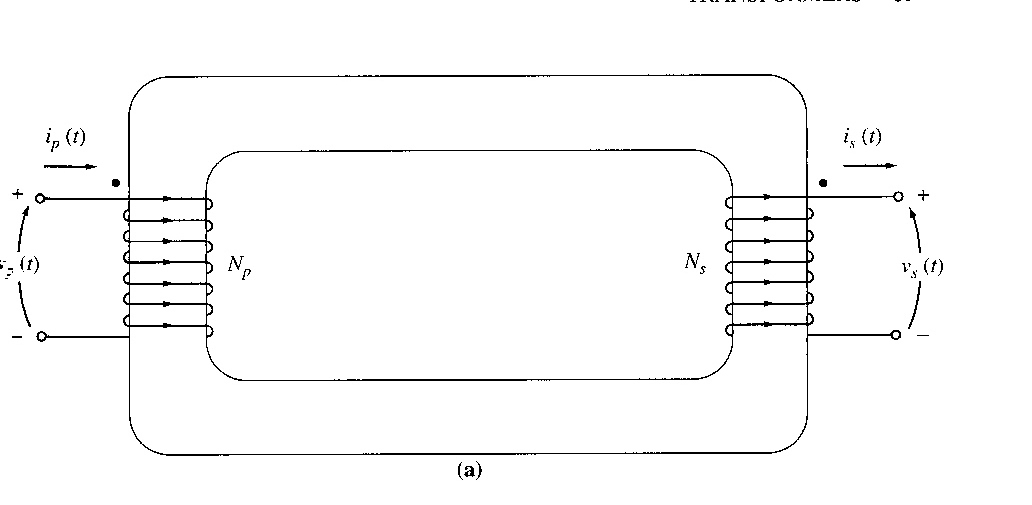 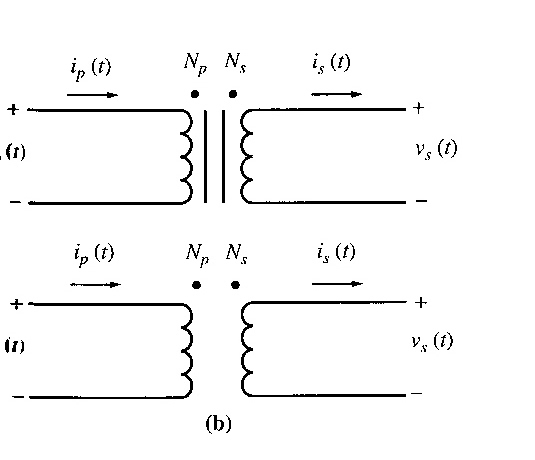 7
7
aabdo@birzeit.edu                                      Transformer
The Ideal Transformer
The transformer has Np turns of wire on its primary side and Ns turns of wire on its secondary sides.  The relationship between the primary and secondary voltage is as follows:


           where a is the turns ratio of the transformer.

The relationship between primary and secondary current is:           

                  Np ip(t) = Ns is(t)





Note that since both type of relations gives a constant ratio, hence the transformer changes ONLY the magnitude value of current and voltage. Phase angles are not affected.
8
aabdo@birzeit.edu                                      Transformer
Dot Convention
The dot convention in schematic diagram for transformers has the following relationship: 

 If the primary voltage is +ve at the dotted end of the winding with respect to the undotted end, then the secondary voltage will be positive at the dotted end also.  Voltage polarities are the same with respect to the dots on each side of the core.

If the primary current of the transformer flows into the dotted end of the primary winding, the secondary current will flow out of the dotted end of the secondary winding.
9
aabdo@birzeit.edu                                      Transformer
Dot Convention
If the coil voltages V1and V2 are both positive or negative at the dotmarked terminal, use a plus sign. Otherwise, use a negative sign.

  If the coil currents I1 and I2 are both directed into or out of the dotmarked terminal, use a minus sign. Otherwise, use a plus sign.
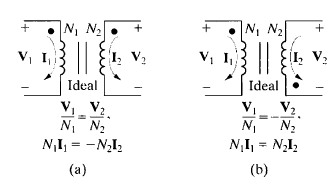 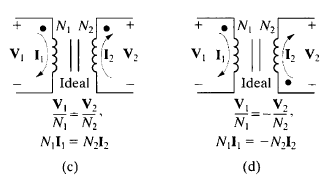 10
aabdo@birzeit.edu                                      Transformer
Power in an Ideal Transformer
The power supplied to the transformer by the primary circuit:

                                                    Pin = Vp Ip cos θp

    Where θp  the angle between the primary voltage and the primary current.

 The power supplied by the transformer secondary circuit to its loads is given by:           
			Pout = Vs Is cos θs

    Where θs the angle between the secondary voltage and the secondary current.  

 The primary and secondary windings of an ideal transformer have the SAME power factor – because voltage and current angles are unaffected θp = θs = θ
11
aabdo@birzeit.edu                                      Transformer
Power in an Ideal Transformer
Input and output power in ideal transformer:

                                                         Pout = Vs Is cos θ

We know that, Vs = Vp / a and Is = a Ip  
         




Pout = Vp Ip cos θ = Pin

Output Power = Input Power

The same idea can be applied for reactive power Q and apparent power S.
12
aabdo@birzeit.edu                                      Transformer
Impedance Transformation
The impedance is defined as the ratio of the phasor voltage across it to the phasor current flowing through it:






Definition of impedance and impedance scaling through a transformer:
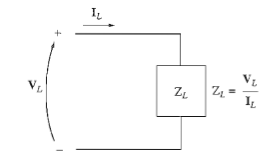 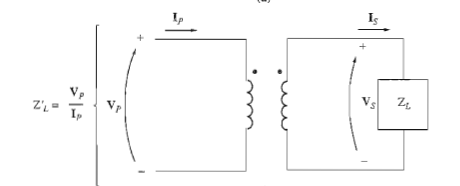 13
aabdo@birzeit.edu                                      Transformer
Impedance Transformation
Hence, the impedance of the load is:



The apparent impedance of the primary circuit of the transformer is:



Since primary voltage can be expressed as VP=aVS, and primary current as IP=IS/a, thus the apparent impedance of the primary is
14
aabdo@birzeit.edu                                      Transformer
Impedance Transformation
Example 2-1:

A generator rated at 480 V, 60 Hz is connected a transmission line with an impedance of 0.18+j0.24 W. At the end of the transmission line there is a load of 4+j3W. 

If the power system is exactly as described above in Figure (a), what will the voltage at the load be?  What will the transmission line losses be?

b) Suppose a 1:10 step-up transformer is placed at the generator end of the transmission line and a 10:1 step-down transformer is placed at the load end of the line (Figure (b)). What will the load voltage be now? What will the transmission line losses be now?
15
aabdo@birzeit.edu                                      Transformer
Impedance Transformation
Example 2-1:
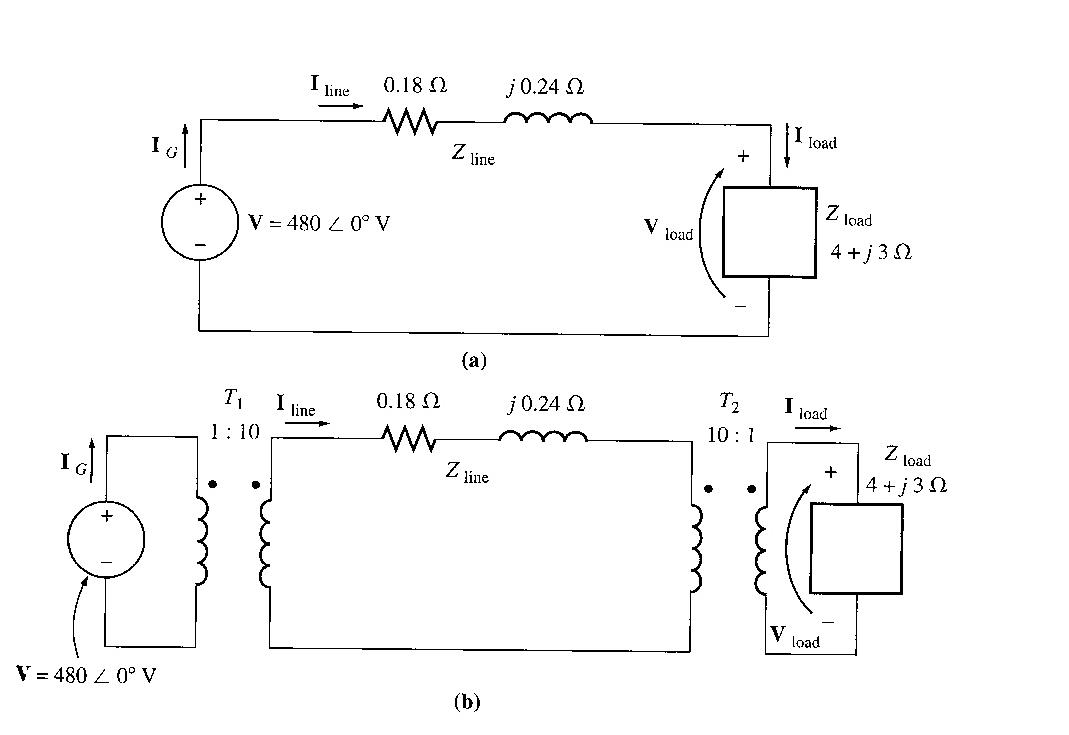 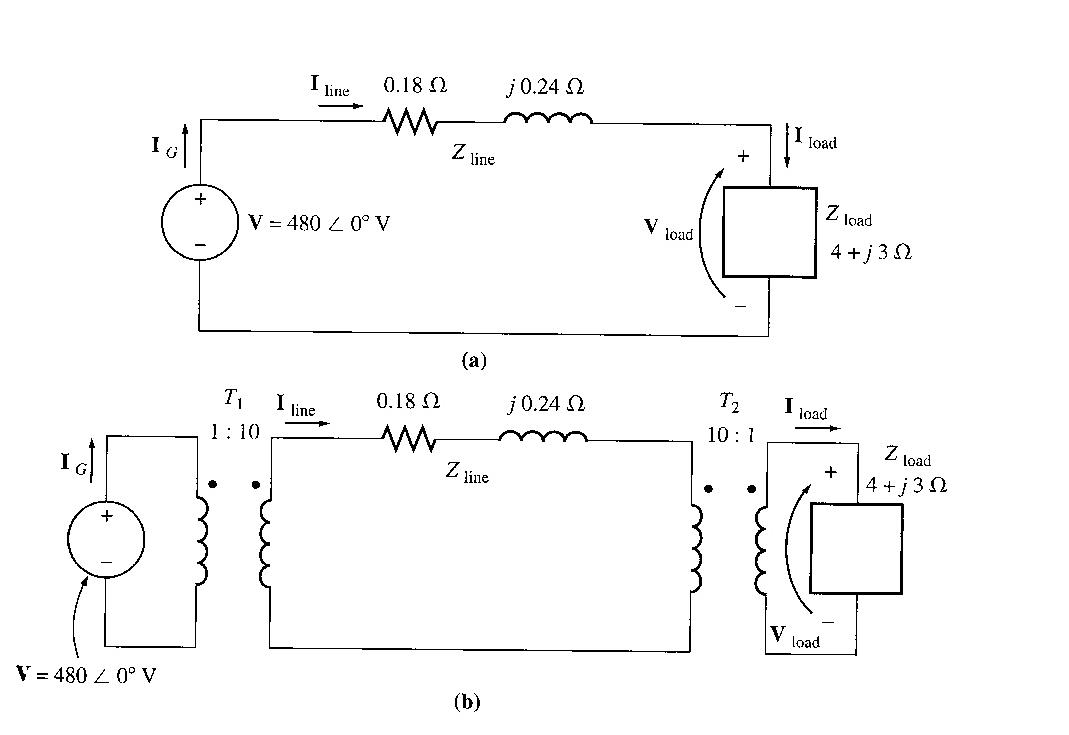 16
aabdo@birzeit.edu                                      Transformer
The Equivalent Circuit of a Transformer
Taking into account real transformer, there are several losses that has to be taken into account in order to accurately model the transformer, namely:

Copper (I2R) Losses – Resistive heating losses in the primary and secondary windings of the transformer.  

Eddy current Losses – resistive heating losses in the core of the transformer. They are proportional to the square of the voltage applied to the transformer.

Hysteresis Losses – these are associated with the rearrangement of the magnetic domains in the core during each half-cycle.  They are complex, non-linear function of the voltage applied to the transformer.

Leakage flux – The fluxes and which escape the core and pass through only one of the transformer windings are leakage fluxes.  They then produced self-inductance in the primary and secondary coils.
17
aabdo@birzeit.edu                                      Transformer
Exact Equivalent Circuit
The Exact equivalent circuit will take into account all the major imperfections in real transformer.
Copper loss
They are modelled by placing a resistor RP in the primary circuit and a resistor RS in the secondary circuit.

Leakage flux
the leakage flux in the primary and secondary windings produces a voltage given by:




Since flux is directly proportional to current flow, therefore we can assume that leakage flux is also proportional to current flow in the primary and secondary windings. The following may represent this proportionality:



       Where 	P = 1/R   permeance of flux path
18
aabdo@birzeit.edu                                      Transformer
Exact Equivalent Circuit
The constants in these equations can be lumped together. Then,
Where 
LP = NP2 P is the self-inductance of the primary coil, and
LS = NS2 P is the self-inductance of the secondary coil.
Therefore the leakage element may be modelled as an inductance connected together in series with the primary and secondary circuit respectively.
19
19
aabdo@birzeit.edu                                      Transformer
Exact Equivalent Circuit
Core excitation effects: magnetization current and hysteresis & eddy current losses

   The magnetization current im is a current proportional (in the unsaturated region) to the voltage applied to the core and lagging the applied voltage by 90° - modeled as reactance Xm across the primary voltage source.

   The core loss current ih+e is a current proportional to the voltage applied to the core that is in phase with the applied voltage – modeled as a resistance RC across the primary voltage source.
20
aabdo@birzeit.edu                                      Transformer
Exact Equivalent Circuit
The resulting equivalent circuit:
copper loss: Rp and Rs
Leakage Flux: Xp and Xs
Core loss: Rc
Magnetizing (mutual) Flux : Xm
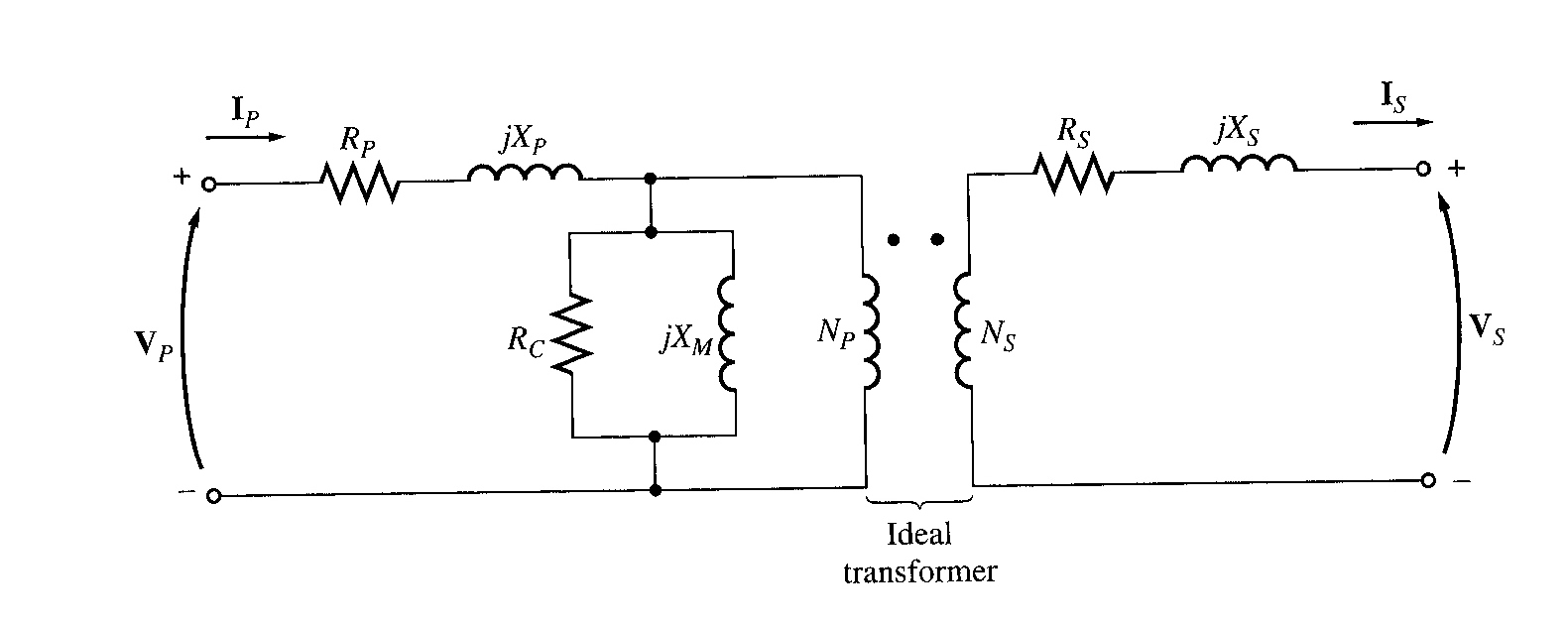 21
aabdo@birzeit.edu                                      Transformer
Exact Equivalent Circuit
Based upon the equivalent circuit, in order for mathematical calculation, this transformer equivalent has to be simplified by referring the impedances in the secondary back to the primary or vice versa.








a- Equivalent transformer circuit referred to the primary

 




b- Equivalent transformer circuit referred to the secondary
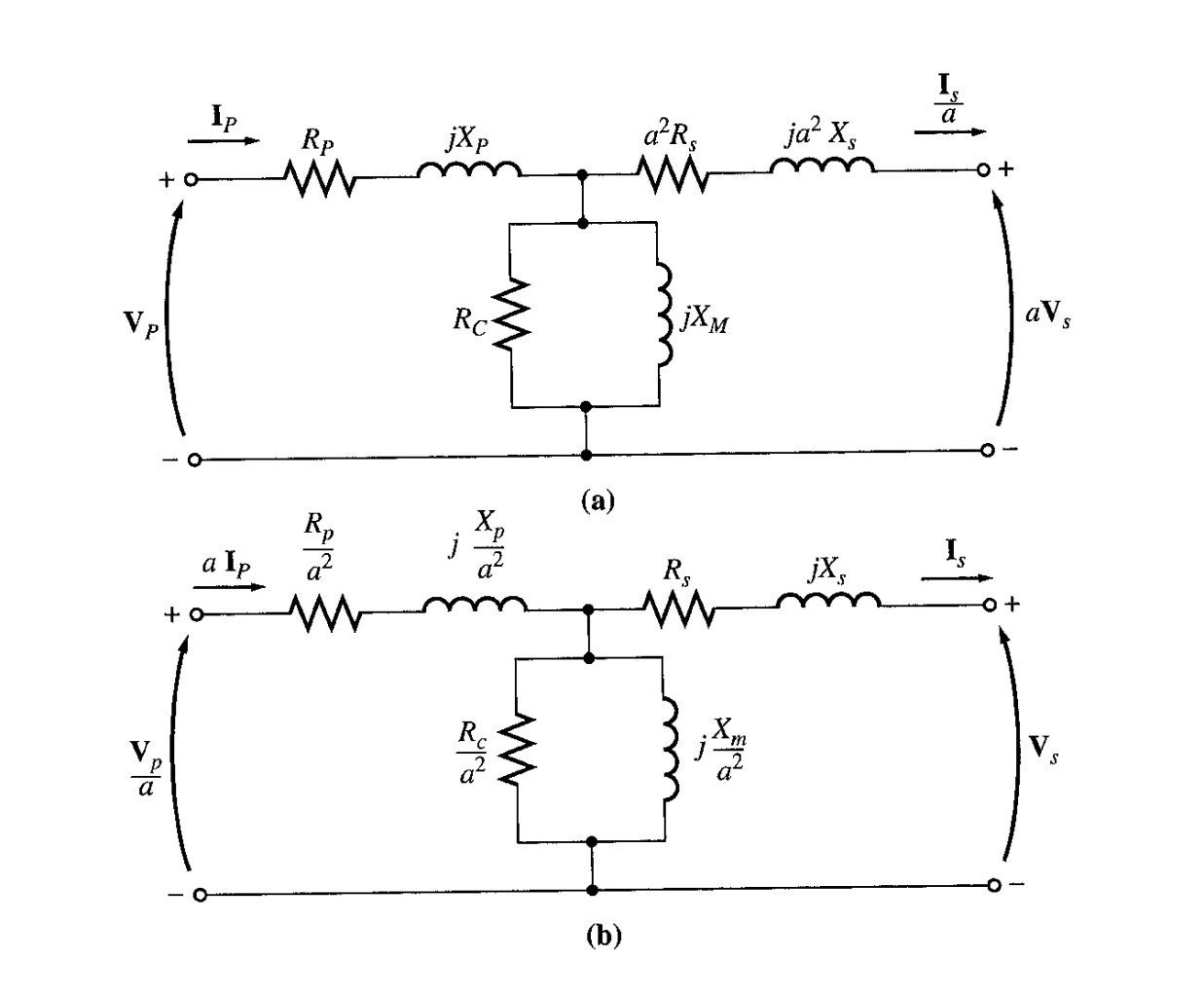 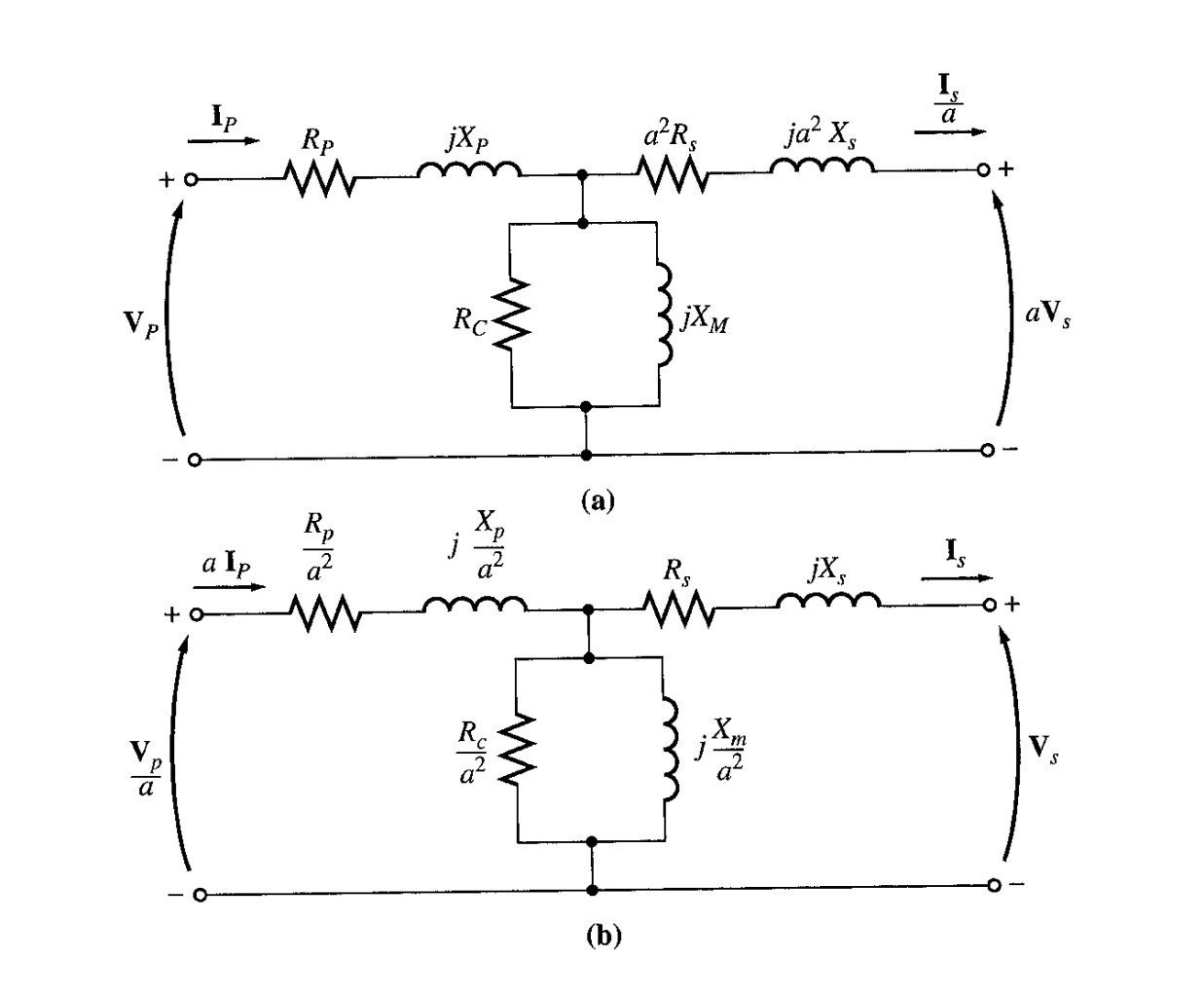 22
aabdo@birzeit.edu                                      Transformer
Approximate Equivalent Circuit
The derived equivalent circuit is detailed but it is considered to be too complex   for practical engineering applications. The main problem in calculations will be the excitation and the eddy current and hysteresis loss representation adds an extra branch in the calculations.



    In practical situations, the excitation current will be relatively small as compared to the load current, which makes the resultant voltage drop across Rp and Xp to be very small, hence Rp and Xp may be lumped together with the secondary referred impedances to form and equivalent impedance. In some cases, the excitation current is neglected entirely due to its small magnitude.
23
aabdo@birzeit.edu                                      Transformer
Approximate Equivalent Circuit
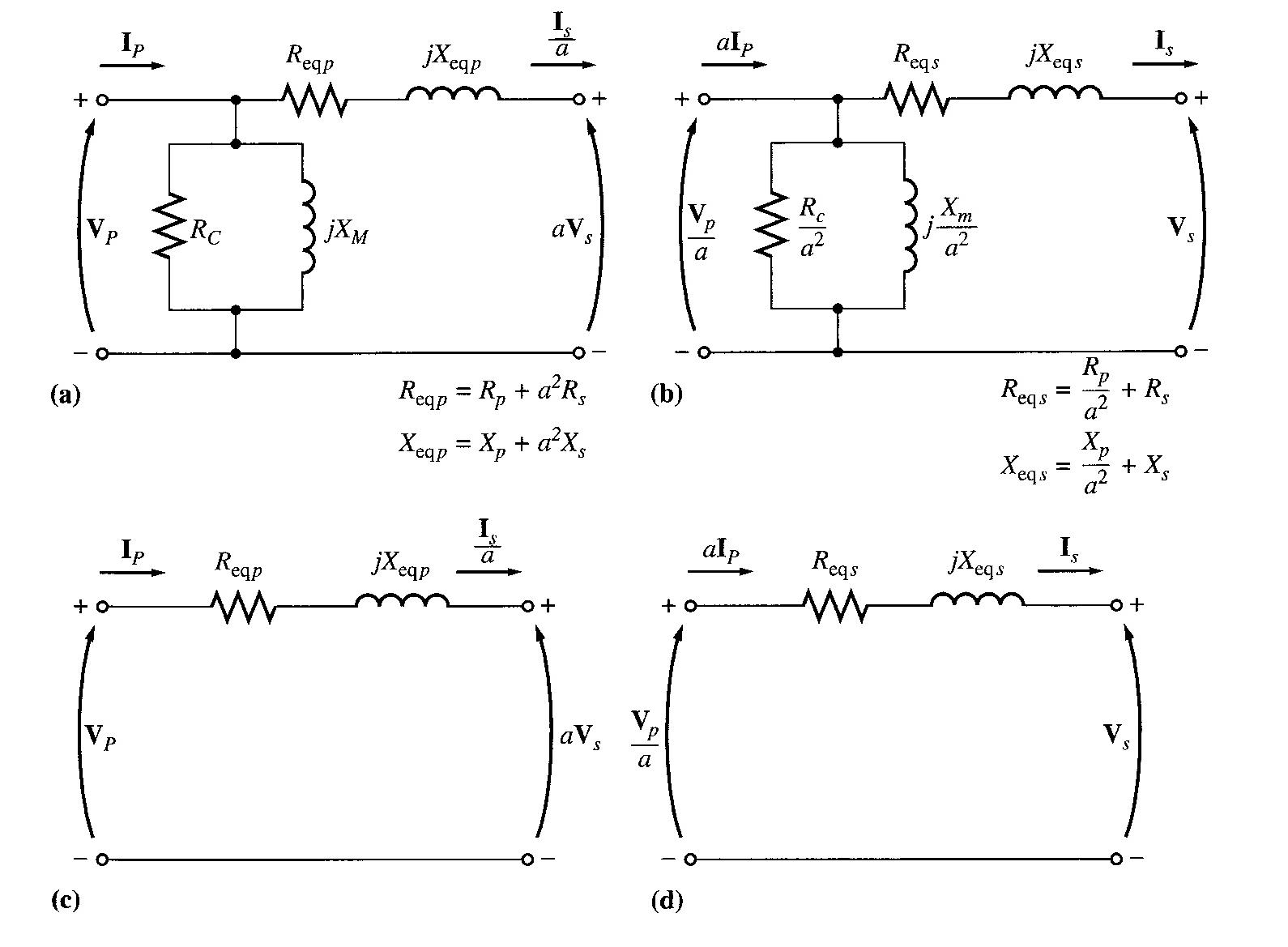 Referred to the primary side;          (b)   Referred to the secondary side
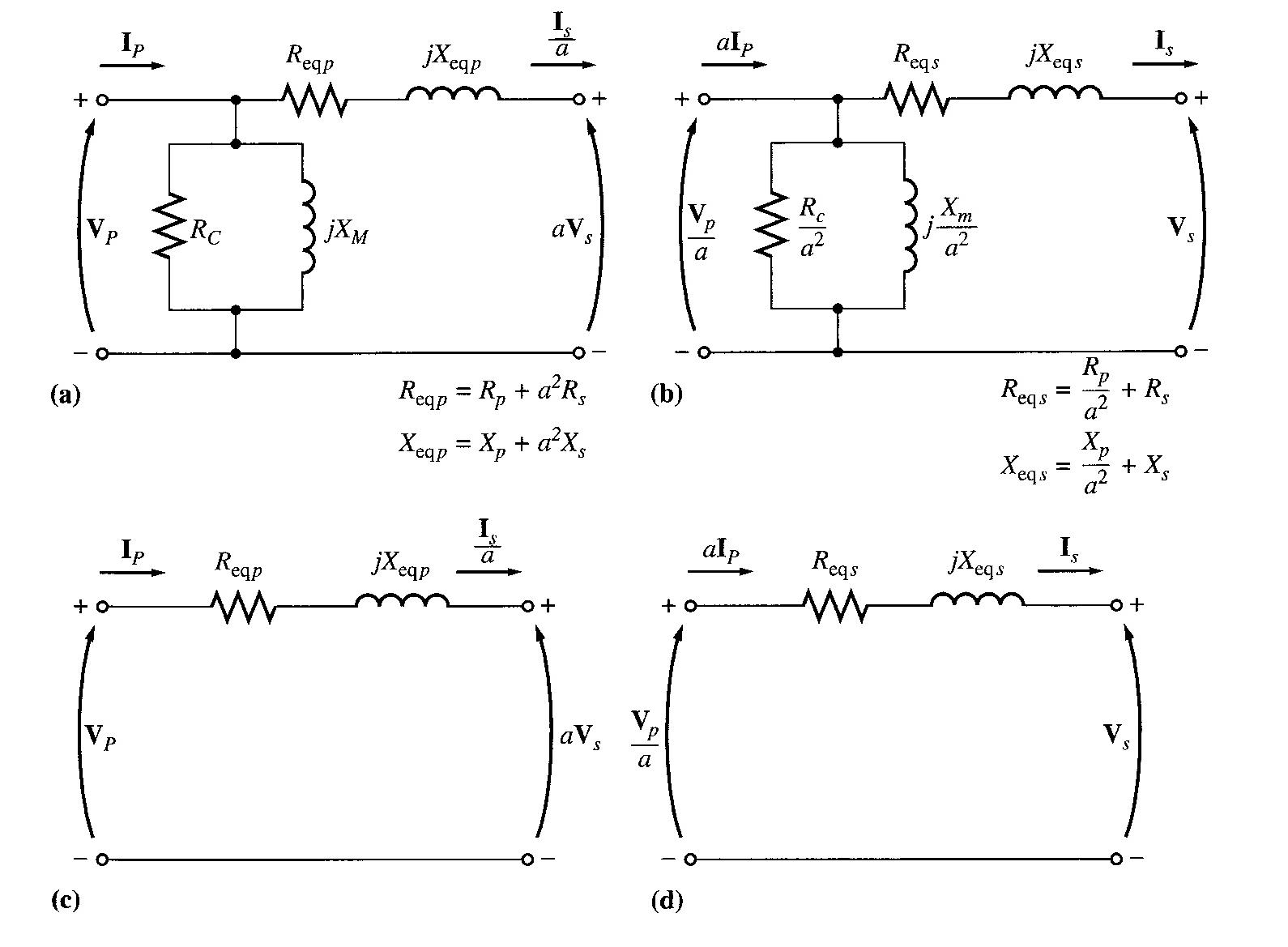 (c) With no excitation branch, referred to the primary side
(d) With no excitation branch, referred to the primary side
24
aabdo@birzeit.edu                                      Transformer
Determining the Values of Components in the Transformer Model
The values of the inductances and resistances in the transformer model can be determined experimentally. 
  An adequate approximation of these values can be obtained by:
 open-circuit test, 
 short-circuit test.
Open-circuit Test
     The transformer’s secondary winding is open-circuited, and its primary winding is connected to a full-rated line voltage.







All the input current will be flowing through the excitation branch of the transformer.  The series element RP and XP are too small in comparison to RC and XM to cause a significant voltage drop.  Essentially all input voltage is dropped across the excitation branch.
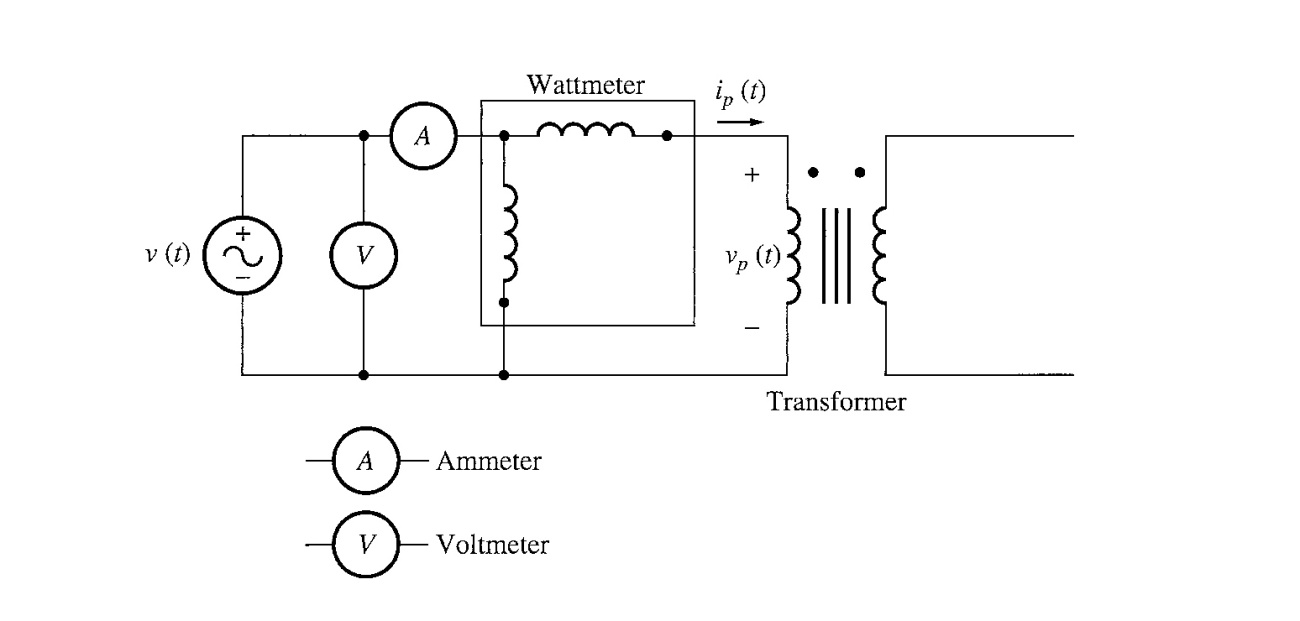 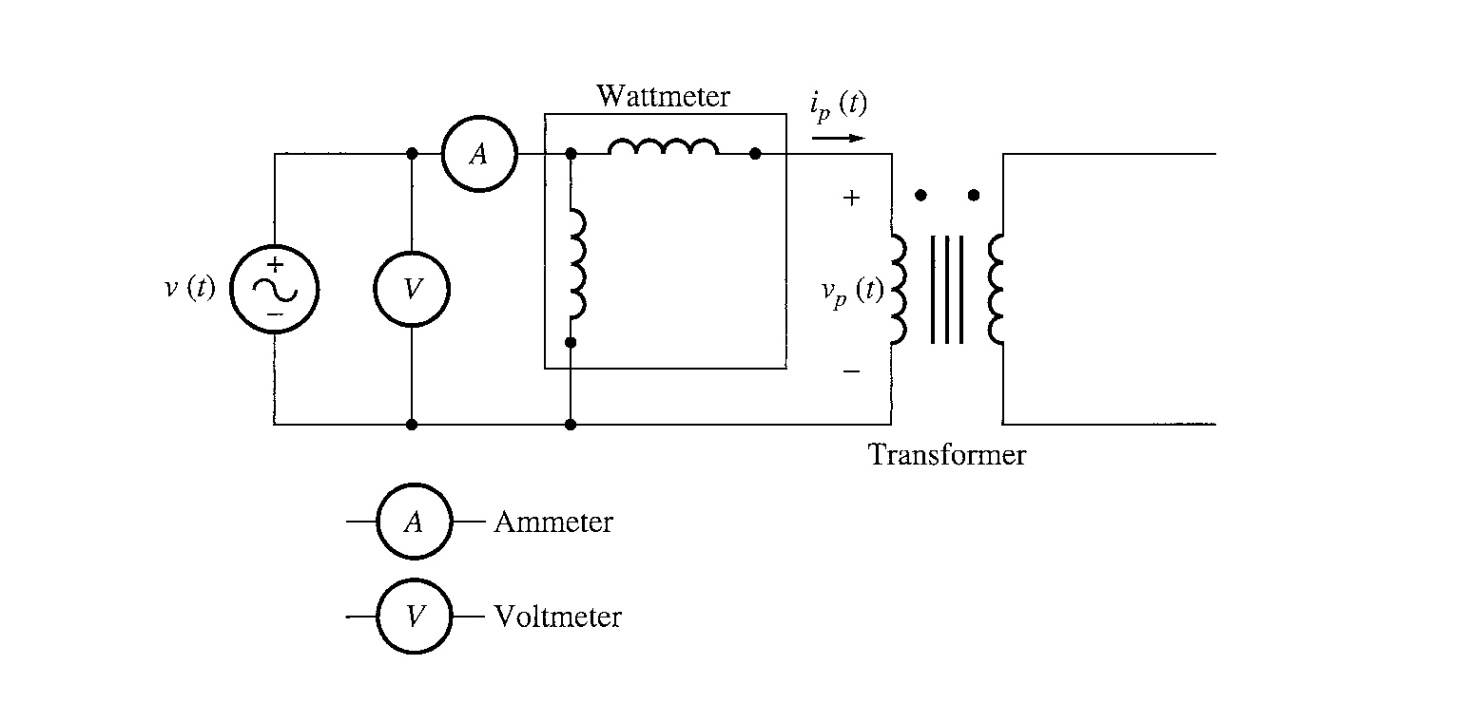 25
aabdo@birzeit.edu                                      Transformer
Determining the values of Components in the Transformer Model
Full line voltage is applied to the primary – input voltage, input current, input power measured.
  Then, power factor of the input current and magnitude and angle of the excitation impedance can be calculated.
  To obtain the values of RC and XM , the easiest way is to find the admittance of the branch:
- Conductance of the core loss resistor,  

- Susceptance of the magnetizing inductor, 

  These two elements are in parallel, thus their admittances add.
  Total excitation admittance, 

  The magnitude of the excitation admittance (referred to primary),
26
26
aabdo@birzeit.edu                                      Transformer
Determining the values of Components in the Transformer Model
The angle of the admittance can be found from the circuit power factor.  




 The power factor is always lagging for a real transformer. Hence, 




 This equation can be written in the complex number form and hence the values of RC and XM can be determined from the open circuit test data.
27
aabdo@birzeit.edu                                      Transformer
Determining the values of Components in the Transformer Model
Short -circuit Test
The secondary terminals are short circuited, and the primary terminals are connected to a fairly low-voltage source.

The input voltage is adjusted until the current in the short circuited windings is equal to its rated value.  The input voltage, current and power are measured.
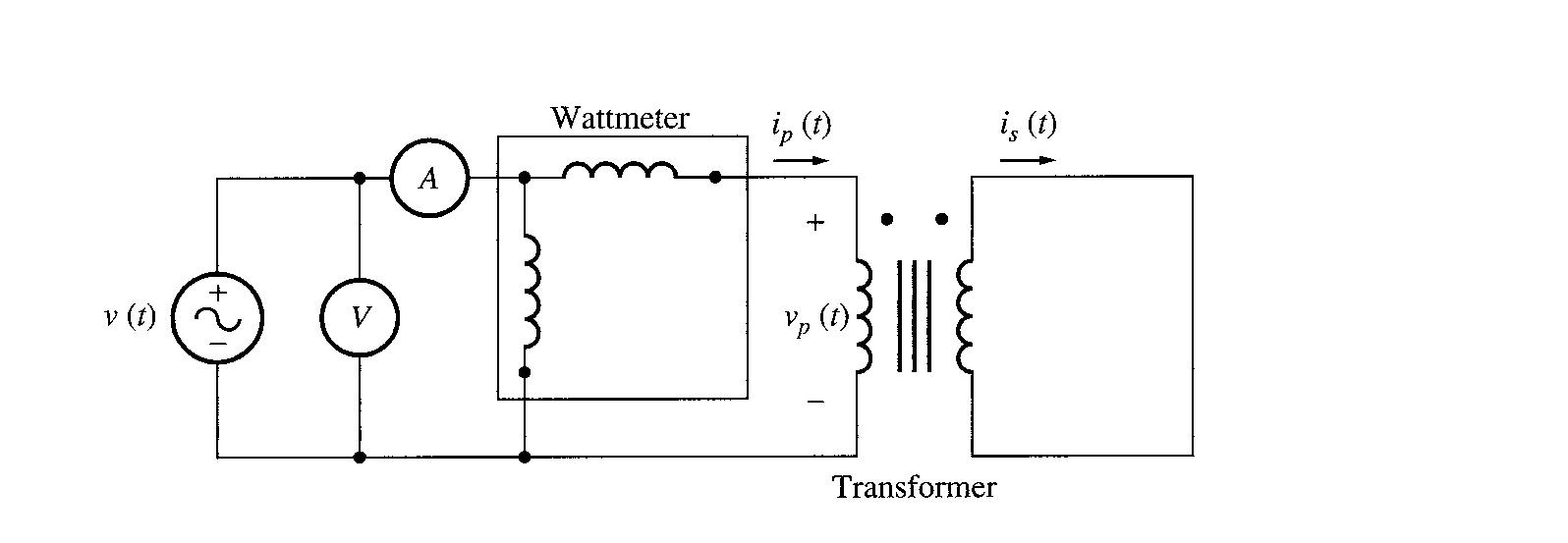 28
aabdo@birzeit.edu                                      Transformer
Determining the values of Components in the Transformer Model
The excitation branch is ignored, because negligible current flows through it due to low input voltage during this test.  Thus, the magnitude of the series impedances referred to the primary is:





  Power factor, (lagging)



      Therefore, 



  The series impedance
29
aabdo@birzeit.edu                                      Transformer
Determining the values of Components in the Transformer Model
Example 2-2
The equivalent circuit impedances of a 20-kVA, 8000/240 V, 60-Hz transformer are to be determined. The open-circuit test was performed on the secondary
side of the transformer (to reduce the maximum voltage to be measured) and the short circuit test were performed on the primary side of the transformer (to reduce the maximum current to be measured). The following data were taken:
Open circuit test                                          Short circuit test
(on the secondary)                                       (on the primary) 
     VOC = 240 V                                                   VSC = 489 V
      IOC = 7.133 A                                                  ISC = 2.5 A
     POC = 400 W                                                   PSC = 240 W

Find the impedance of the approximate equivalent circuit referred to the primary side, and sketch the circuit
30
aabdo@birzeit.edu                                      Transformer
Determining the values of Components in the Transformer Model
Solution:
-  We should note that the transformer is step-down  with the following ratio 8000/240V:
Therefore:
The open-circuit test was performed on the secondary side of the transformer (to reduce the maximum voltage to be measured)
the short circuit test were performed on the primary side of the transformer (to reduce the maximum current to be measured).
-  The turns ratio of this transformer is a = 8000/240 = 33.3333.
 
The power factor during the 
open-circuit test is
- The excitation admittance is given by
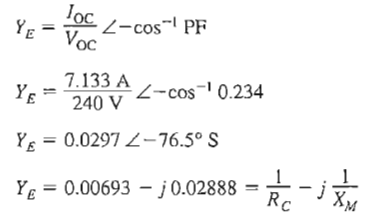 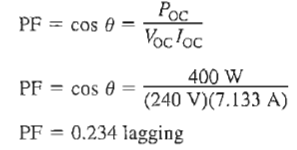 31
aabdo@birzeit.edu                                      Transformer
Determining the values of Components in the Transformer Model
Solution:
-   Therefore , the values of the excitation branch referred to the Low-voltage (secondary) side are:
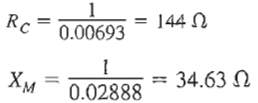 - The power factor during the short-circuit test is
- The series impedance is given by
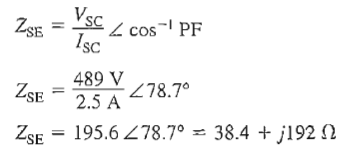 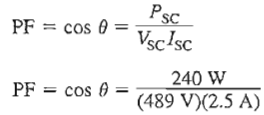 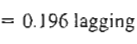 -   Therefore, the equivalent resistance and reactance referred to the high-voltage (primary) side are
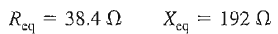 32
aabdo@birzeit.edu                                      Transformer
Determining the values of Components in the Transformer Model
Solution:
-   The resulting simplified equivalent circuit referred to the high-voltage (primary) side can be found by converting the excitation branch values to the high-voltage side.
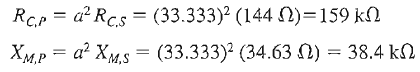 -   The equivalent circuit
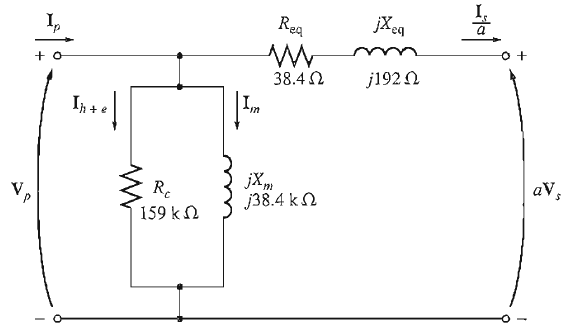 33
aabdo@birzeit.edu                                      Transformer
The Per-Unit System
Power-system quantities such as voltage, current, power, and impedance are
often expressed in per-unit or percent of specified base values.
Advantage of the per-unit system:
Simplify the calculations and make the values more meaningful.
The transformer equivalent circuit can be simplified.
       The ideal transformer winding can be eliminated. The per-unit system   
       allows us to avoid the possibility of making serious calculation errors   
       when referring quantities from one side of a transformer to the other.
Per-unit quantities are calculated as follows:
34
aabdo@birzeit.edu                                      Transformer
The Per-Unit System
in order for electrical laws to be valid in the per-unit system, the following relations must be used for other base values:
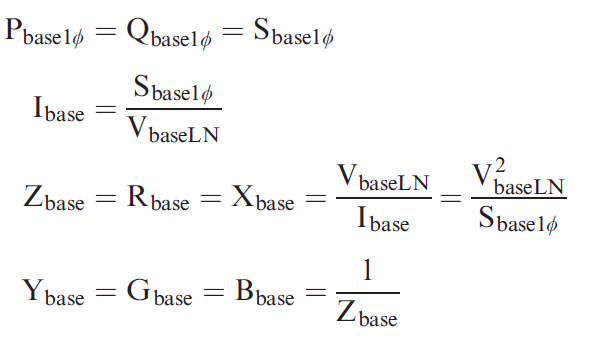 35
aabdo@birzeit.edu                                      Transformer
The Per-Unit System
Balanced three-phase circuits can be solved in per-unit on a per-phase basis after converting Δ-load impedances to equivalent Y impedances.
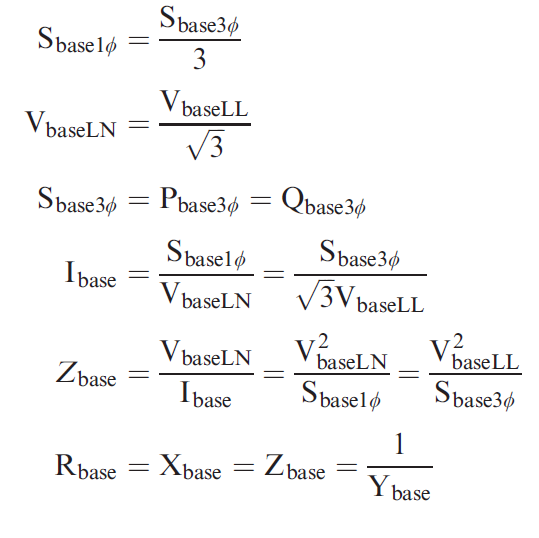 36
aabdo@birzeit.edu                                      Transformer
The Per-Unit System
Example 2-3
A simple power system is shown below.  This system contains a 480V generator connected to an ideal 1:10 step-up transformer, a transmission line, an ideal 20:1 step-down transformer, and a load.  The impedance of the transmission line is 20 + j60Ω, and the impedance of the load is .  The base values for this system are chosen to be 480V and 10kVA at the generator.
Find the base voltage, current, impedance, and apparent power at every point in the power system.
Convert this system to its per-unit equivalent circuit.
Find the power supplied to the load in this system.
Find the power lost in the transmission line.
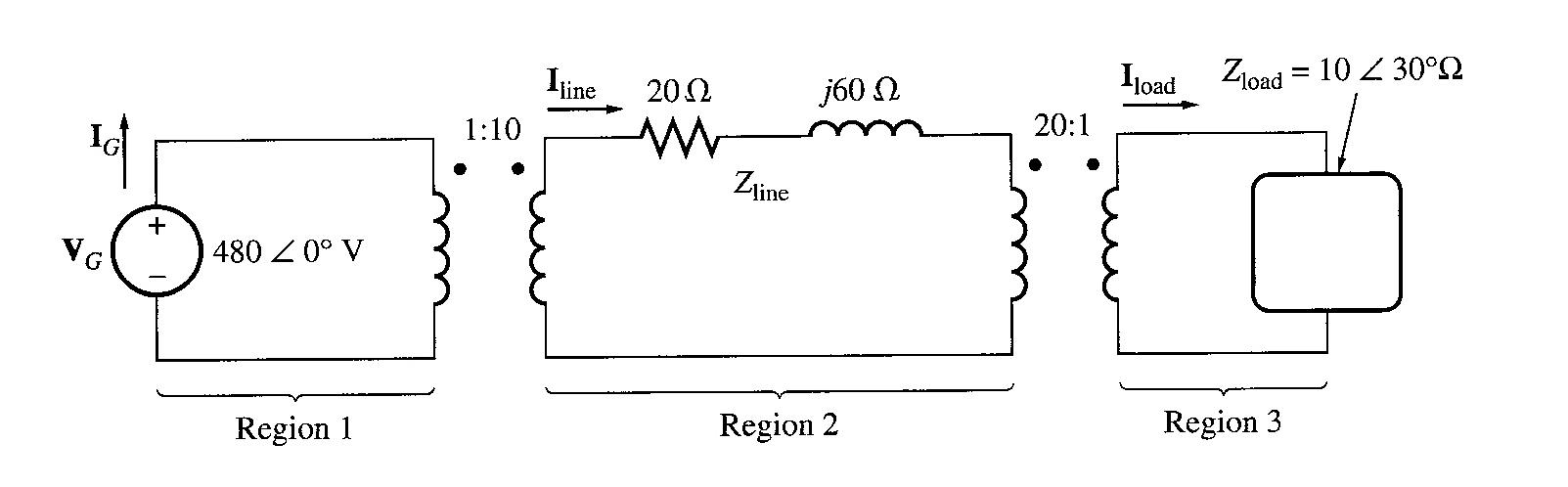 37
aabdo@birzeit.edu                                      Transformer
Transformer Voltage Regulation and Efficiency
The output voltage of a transformer varies with the load even if the input voltage remains constant. This is because a real transformer has series impedance within it.  

 Full load Voltage Regulation is a quantity that compares the output voltage at no load with the output voltage at full load, defined by this equation:  





At no load, VS = VP/a thus,




In per-unit system,




Ideal transformer, VR = 0%.
38
aabdo@birzeit.edu                                      Transformer
The Transformer Phasor Diagram
To determine the voltage regulation of a transformer, we must understand the voltage drops within it. Consider the simplified equivalent circuit referred to the secondary side:












  Ignoring the excitation of the branch, more consideration is given to the series impedances (Req +jXeq). 

  Voltage Regulation depends on magnitude of the series impedance and the phase angle of the current flowing through the transformer.

  Phasor diagrams will determine the effects of these factors on the voltage regulation. A phasor diagram consist of current and voltage vectors.
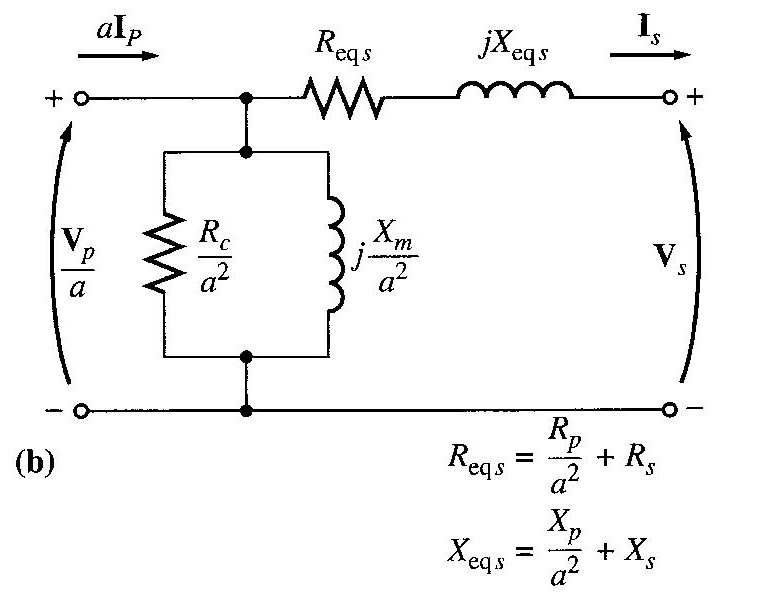 39
aabdo@birzeit.edu                                      Transformer
Transformer Voltage Regulation and Efficiency
A phasor diagram consist of current and voltage vectors.

   Assume that the reference phasor is the secondary voltage VS. Therefore the reference phasor will have ѳ degrees in terms of angle.

   Based upon the equivalent circuit, apply Kirchoff Voltage Law,



   From this equation, the phasor diagram can be visualised.

   Figure below shows a phasor diagram of a transformer operating at a lagging power factor.  For lagging loads, VP / a > VS so the voltage regulation with lagging loads is > 0.





                        

     At lagging power factor
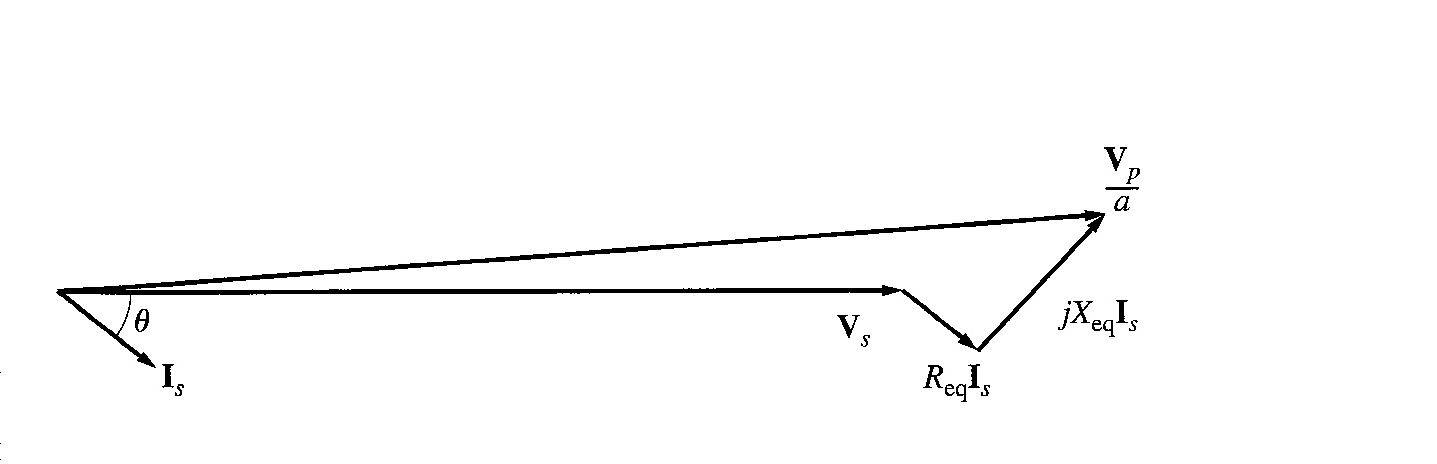 40
aabdo@birzeit.edu                                      Transformer
Transformer Voltage Regulation and Efficiency
When the power factor is unity, VS is lower than VP so VR > 0.  But, VR is smaller than before (during lagging PF).  





                                              Unity PF
With a leading power factor, VS is higher than the referred VP so VR < 0.
												




                                               Leading PF
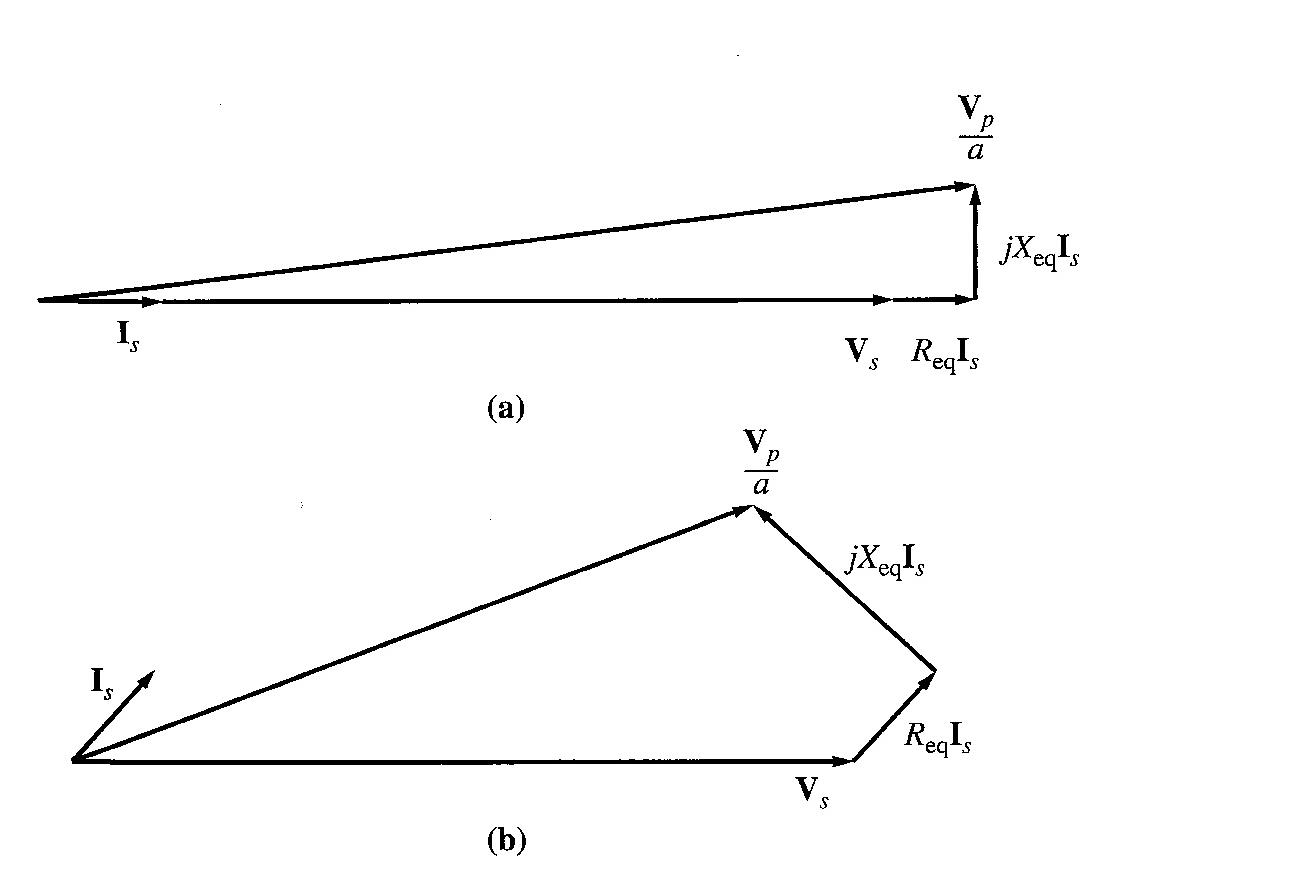 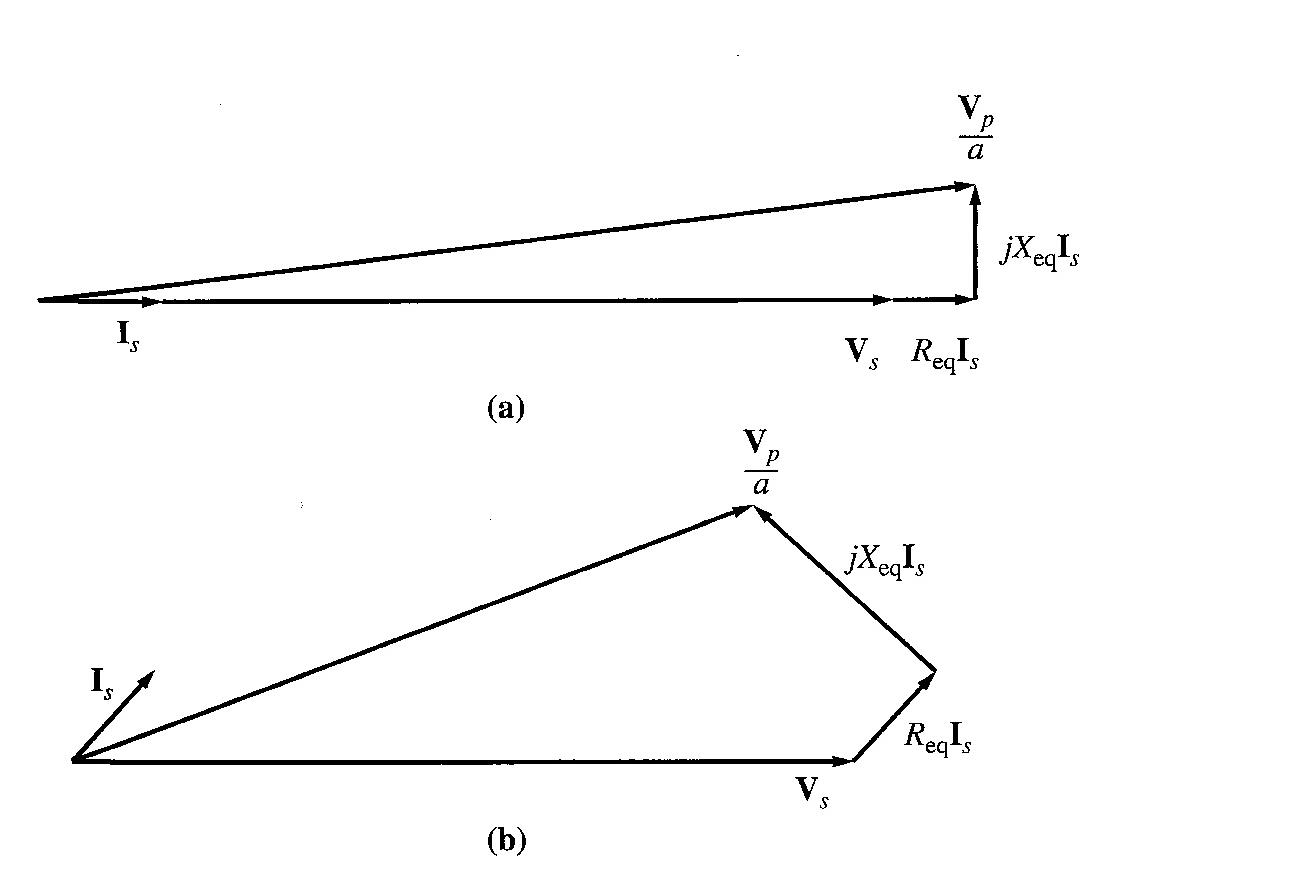 41
aabdo@birzeit.edu                                      Transformer
Transformer Voltage Regulation and Efficiency
In summary:









   Due to the fact that transformer is usually operated at lagging pf, hence there is an approximate method to simplify calculations.
42
aabdo@birzeit.edu                                      Transformer
Transformer Efficiency
Transformer efficiency is defined as (applies to motors, generators and transformers):




Types of losses incurred in a transformer:
Copper I2R losses
Hysteresis losses
Eddy current losses

Therefore, for a transformer, efficiency may be calculated using the following:
43
aabdo@birzeit.edu                                      Transformer
Transformer Voltage Regulation and Efficiency
Example 2-5
A 15kVA, 2300/230 V transformer is to be tested to determine its excitation branch components, its series impedances, and its voltage regulation.  The following data have been taken from the transformer:








Find the equivalent circuit referred to the high voltage side
Find the equivalent circuit referred to the low voltage side
Calculate the full-load voltage regulation at 0.8 lagging PF, 1.0 PF, and at 0.8 leading PF.
Plot the voltage regulation as load is increased from no load to full load at power factors of 0.8 lagging, 1.0, and 0.8 leading.
Find the efficiency at full load with PF 0.8 lagging.
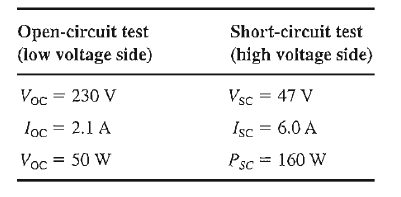 Important example you need to solve it
44
aabdo@birzeit.edu                                      Transformer
Transformer Voltage Regulation and Efficiency
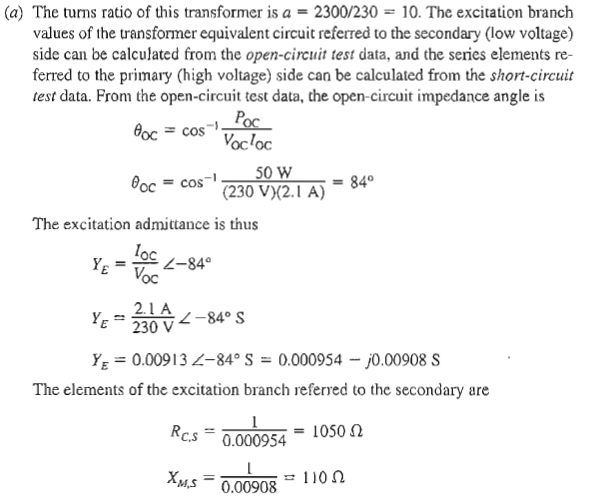 45
aabdo@birzeit.edu                                      Transformer
Transformer Voltage Regulation and Efficiency
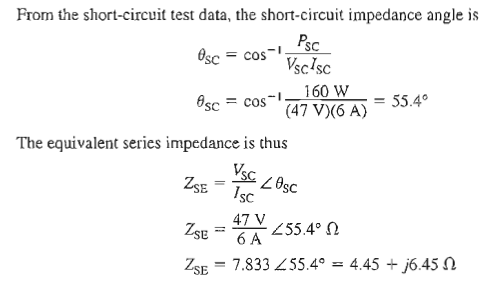 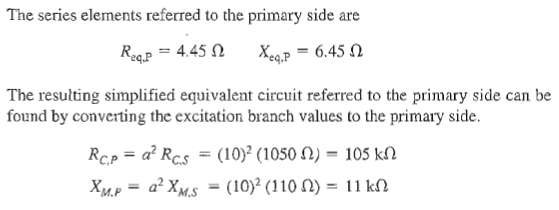 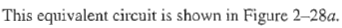 46
aabdo@birzeit.edu                                      Transformer
Transformer Voltage Regulation and Efficiency
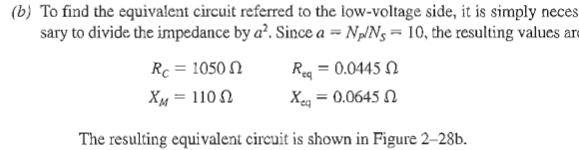 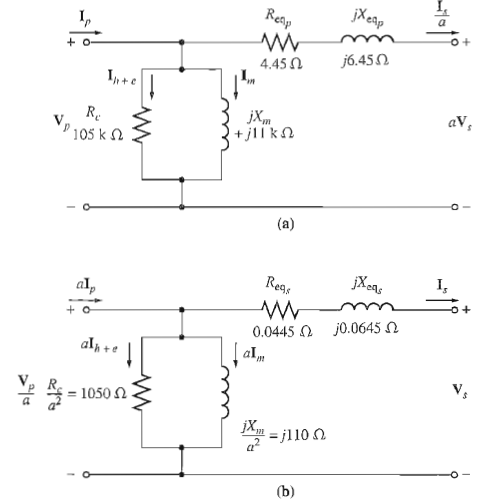 47
aabdo@birzeit.edu                                      Transformer
Transformer Voltage Regulation and Efficiency
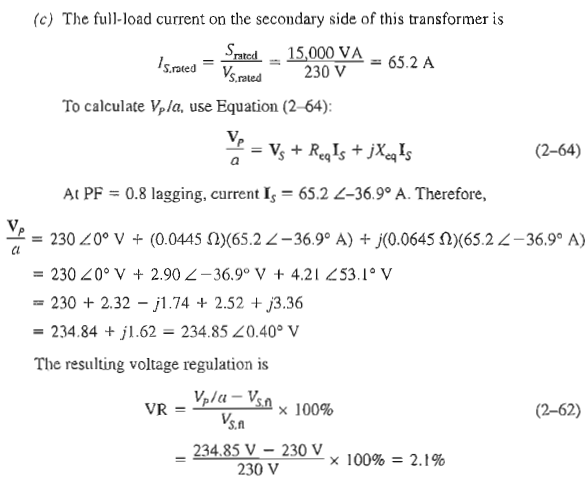 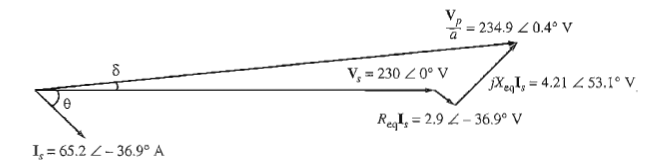 48
aabdo@birzeit.edu                                      Transformer
Three-Phase Transformer Connections
The primaries and secondaries of any three-phase transformer can be independently connected in either a wye (Y) or a delta (∆).  

The important point to note when analyzing any 3-phase transformer is to look at a single transformer in the bank. 

 Any single phase transformer in the bank behaves exactly like the single-phase transformers already studied.
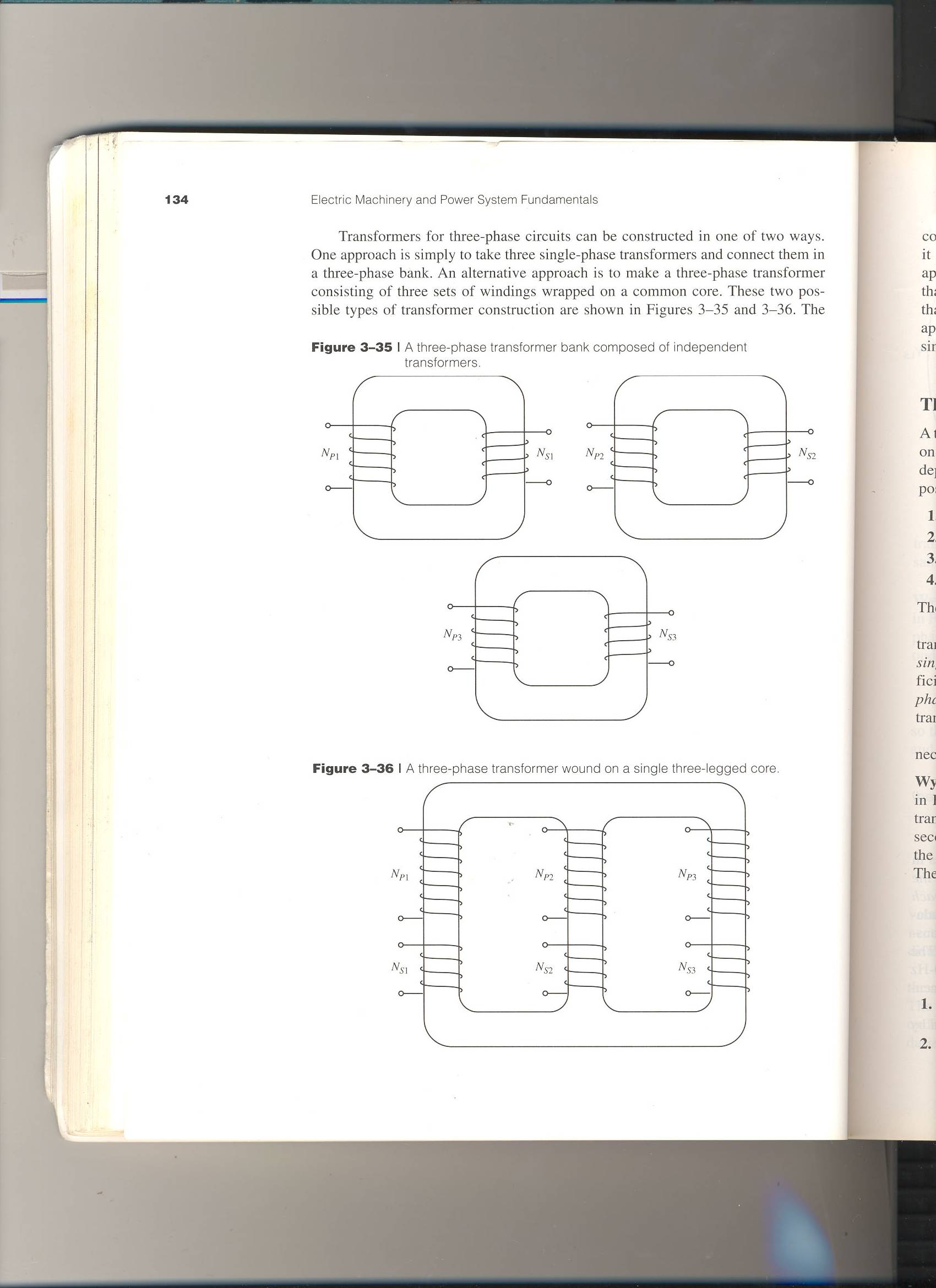 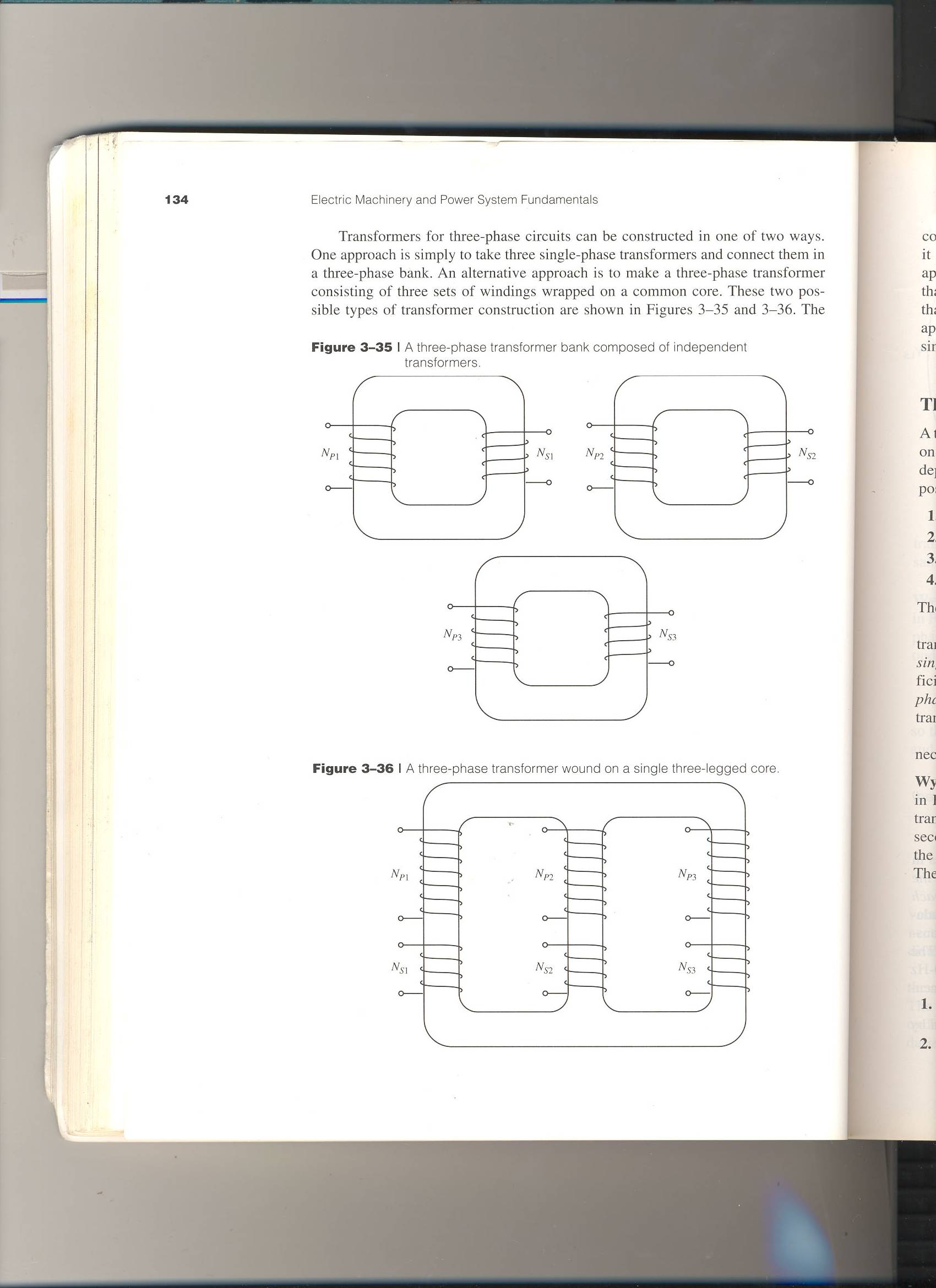 49
aabdo@birzeit.edu                                      Transformer
Three-Phase Transformer Connections
Spare power ABB transformer at an HVDC site.
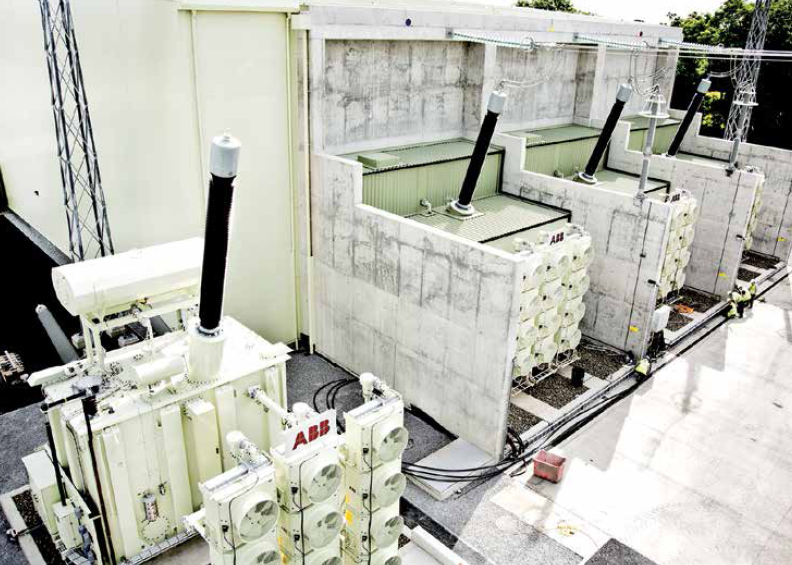 50
Three-Phase Transformer Connections
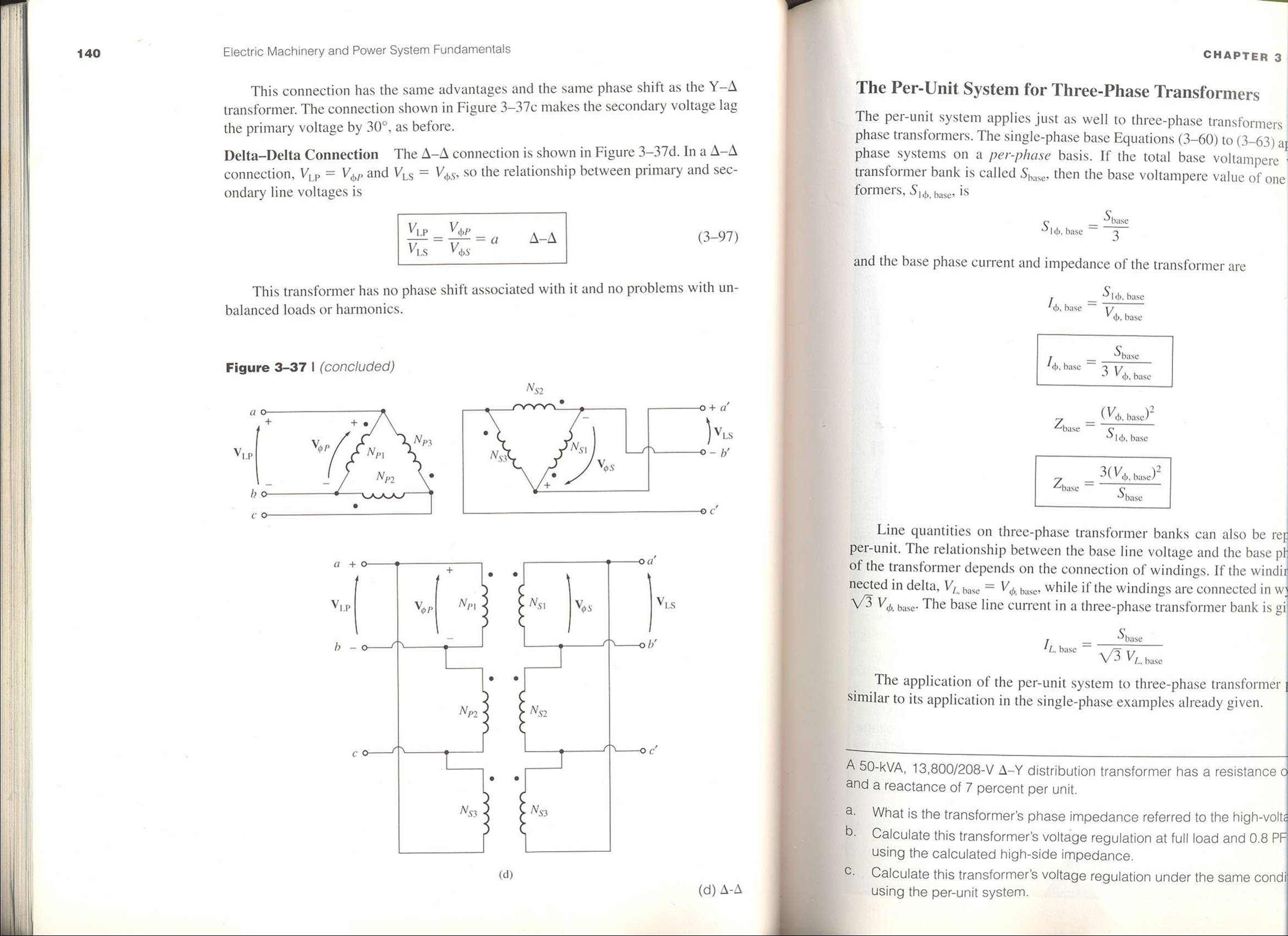 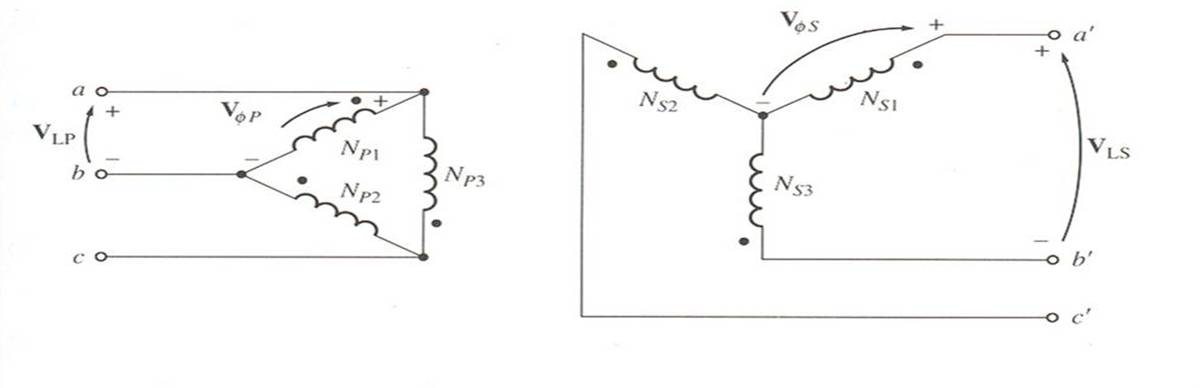 Delta – wye (Δ – Y)
Delta – delta (Δ – Δ)
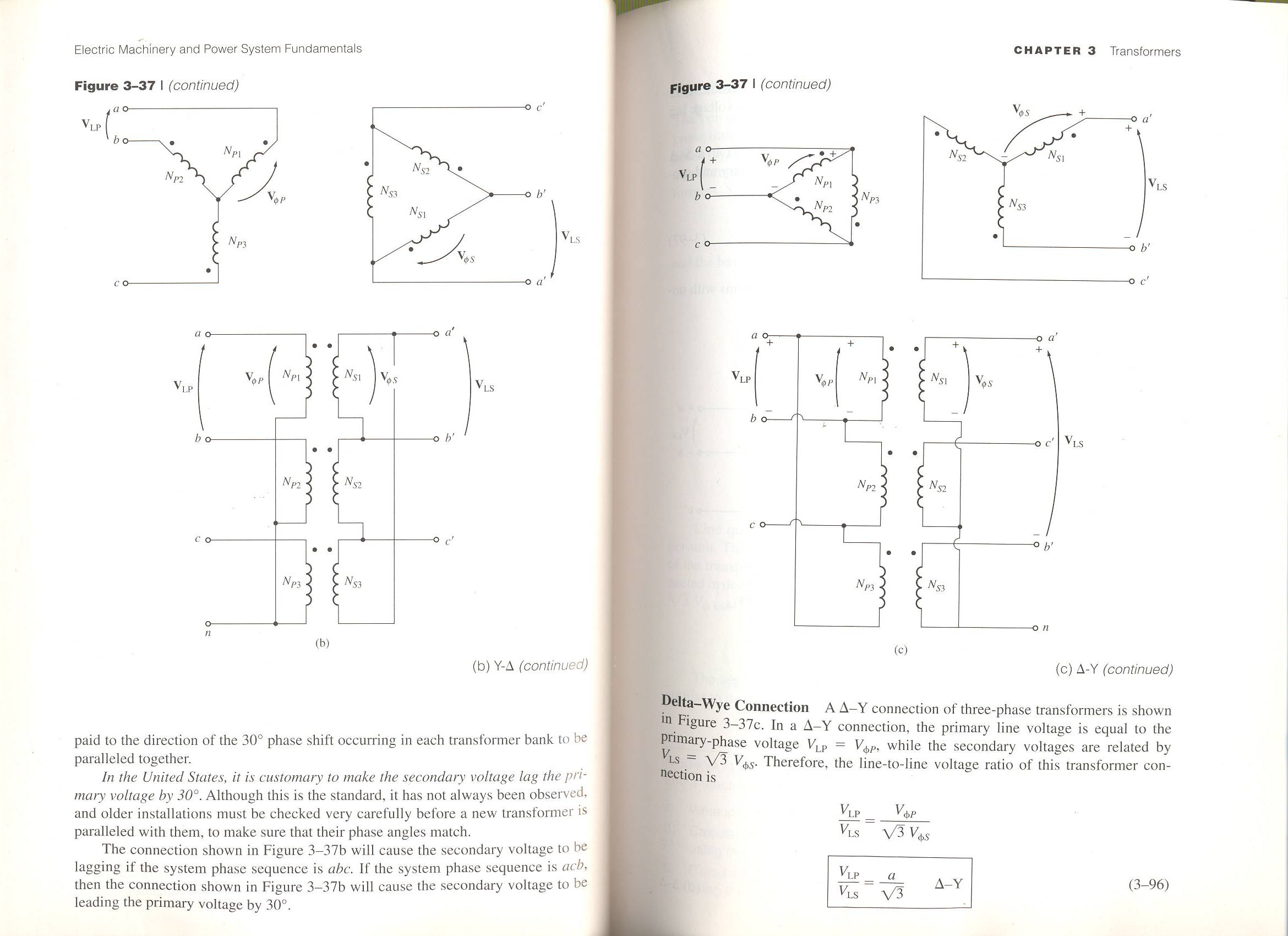 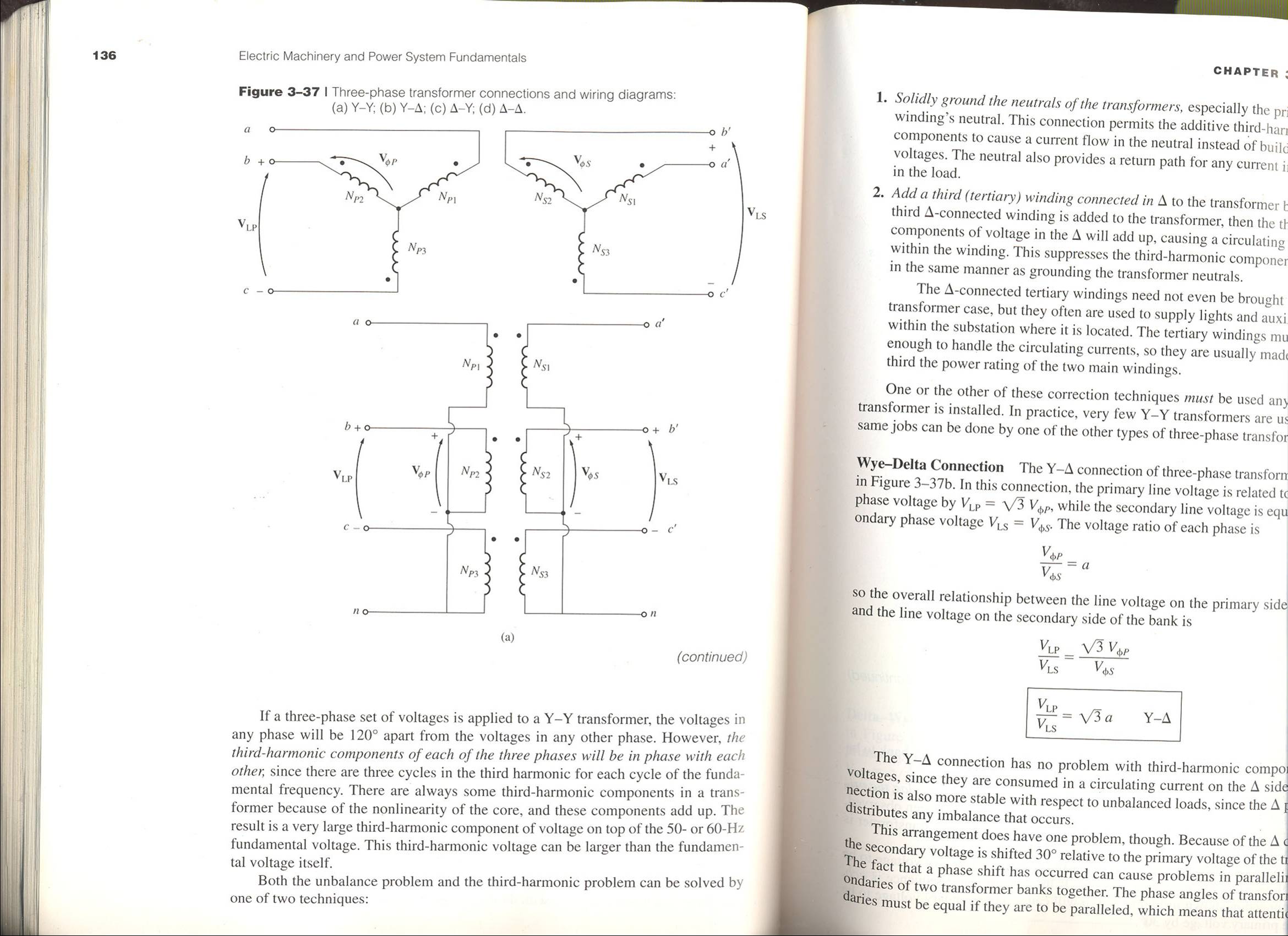 Wye – delta (Y- Δ)
Wye – wye (Y – Y)
51
51
aabdo@birzeit.edu                                      Transformer
Three-Phase Transformer Connections
The impedance, voltage regulation, efficiency, and similar calculations for three phase transformers are done on a per-phase basis, using same techniques as single-phase transformers.

A simple concept that all students must remember is that, for a Delta configuration,




For Wye configuration,( for balanced case IN=0 and neutral can be left open and only 3 wires are required)
52
aabdo@birzeit.edu                                      Transformer
Calculating 3-Phase Transformer Turns Ratio
The basic concept of calculating the turns ratio for a single phase transformer is utilised where,






Therefore to cater for 3 phase transformer, suitable conversion into per phase is needed to relate the turns ratio of the transformer with the line voltages.
53
aabdo@birzeit.edu                                      Transformer
Three-Phase Transformer Connections
Wye – Wye (Y – Y)
Voltage Ratio
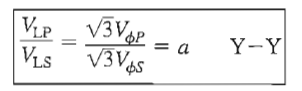 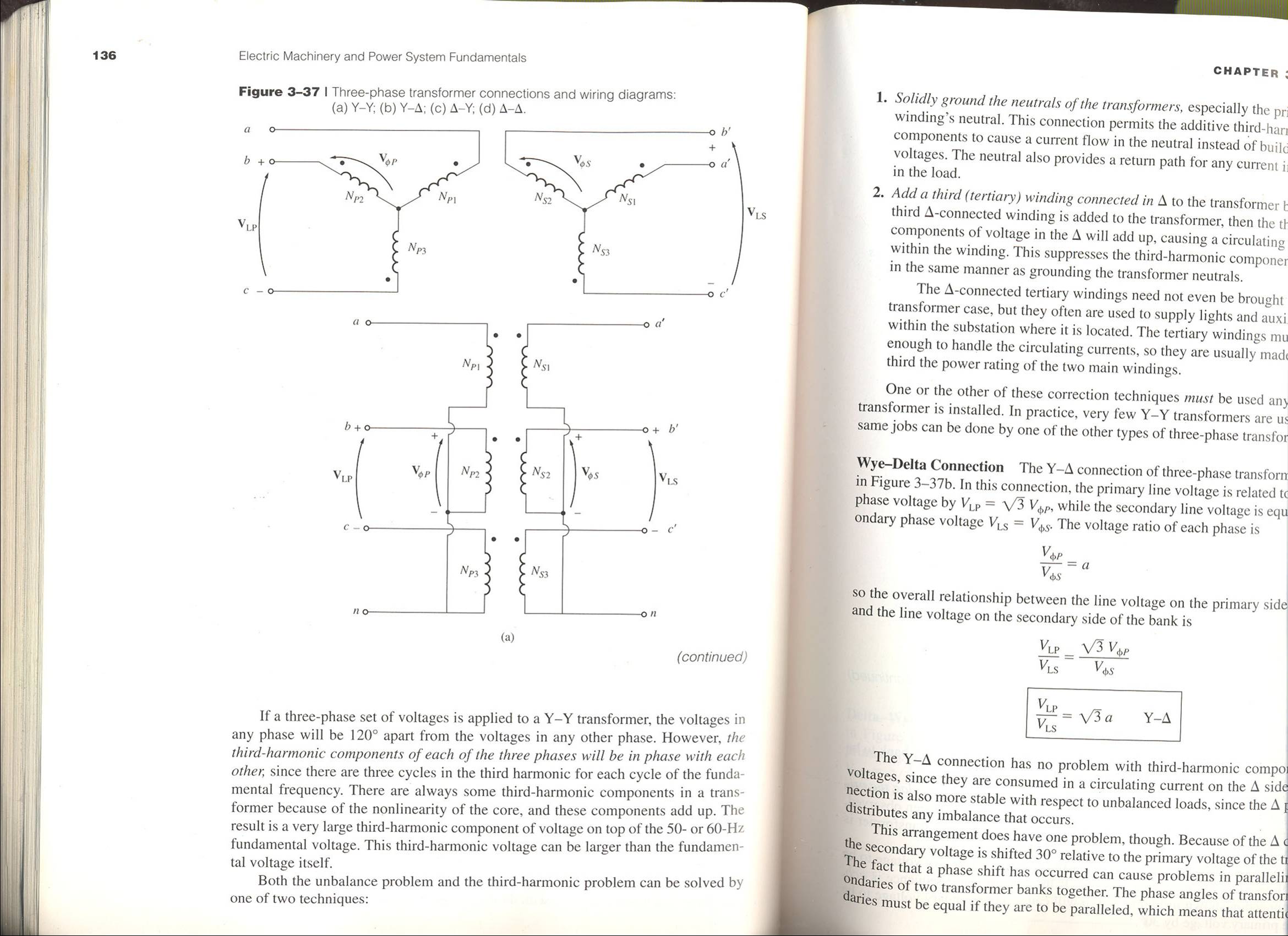 54
aabdo@birzeit.edu                                      Transformer
Three-Phase Transformer Connections
Wye – Delta (Y- Δ)
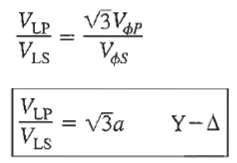 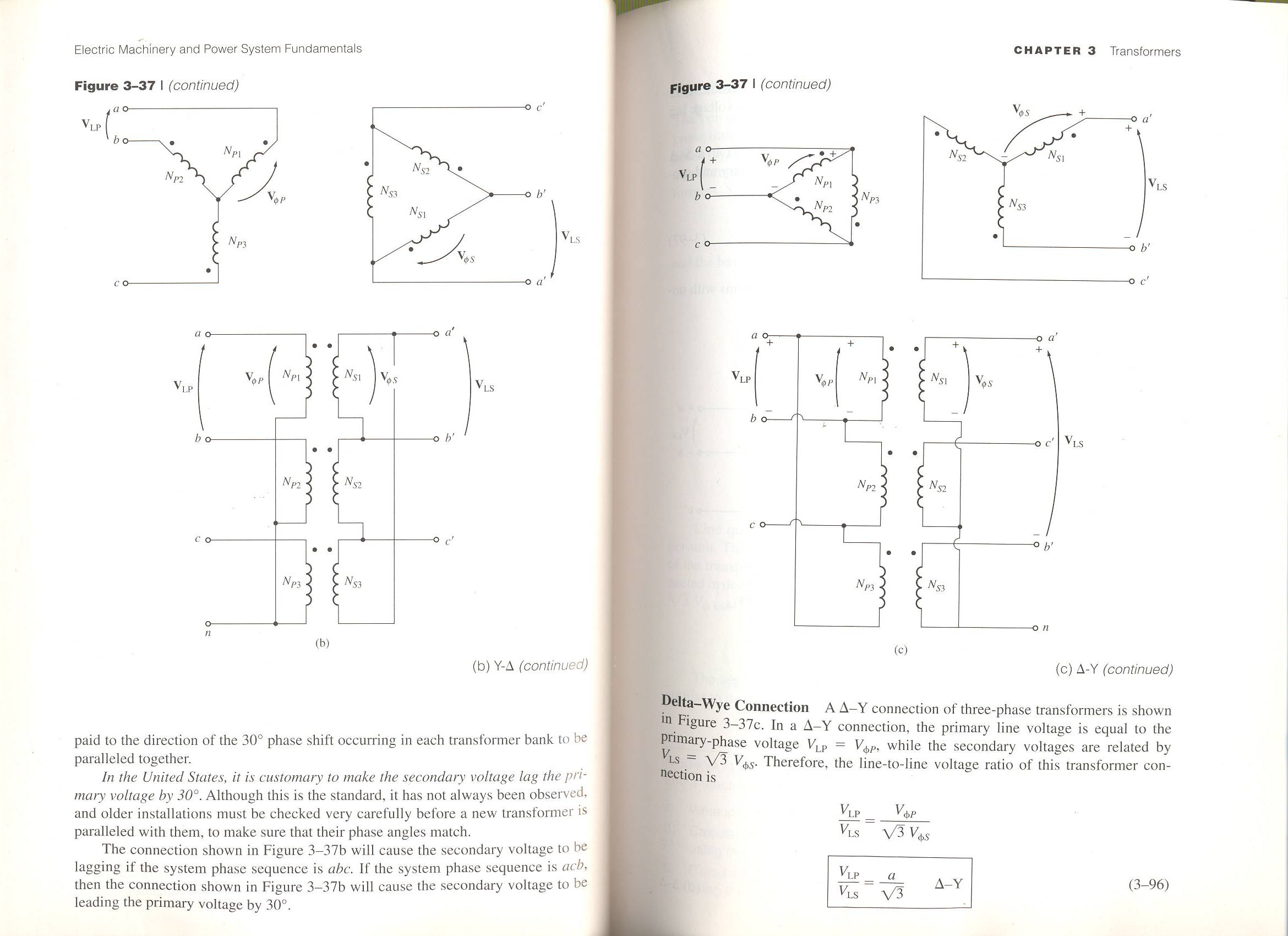 55
aabdo@birzeit.edu                                      Transformer
Three-Phase Transformer Connections
Delta – Wye (Δ – Y)
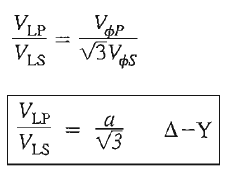 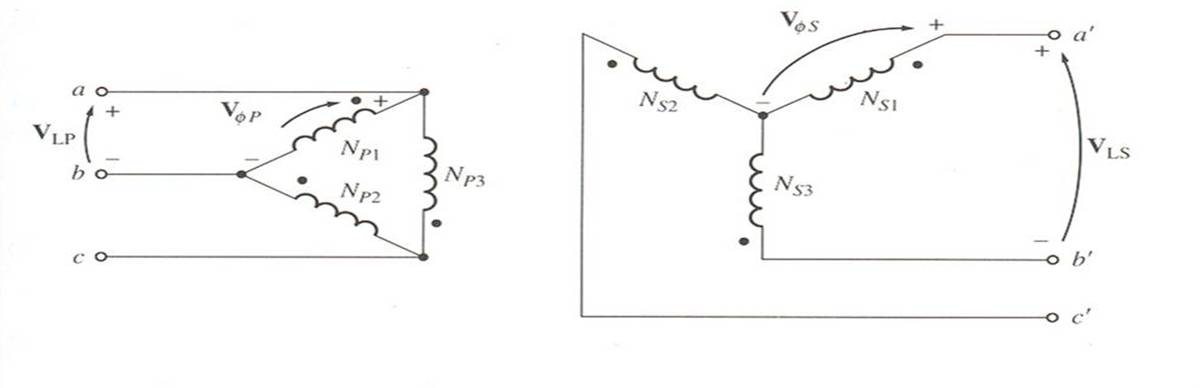 56
aabdo@birzeit.edu                                      Transformer
Three-Phase Transformer Connections
Delta – Delta (Δ – Δ)
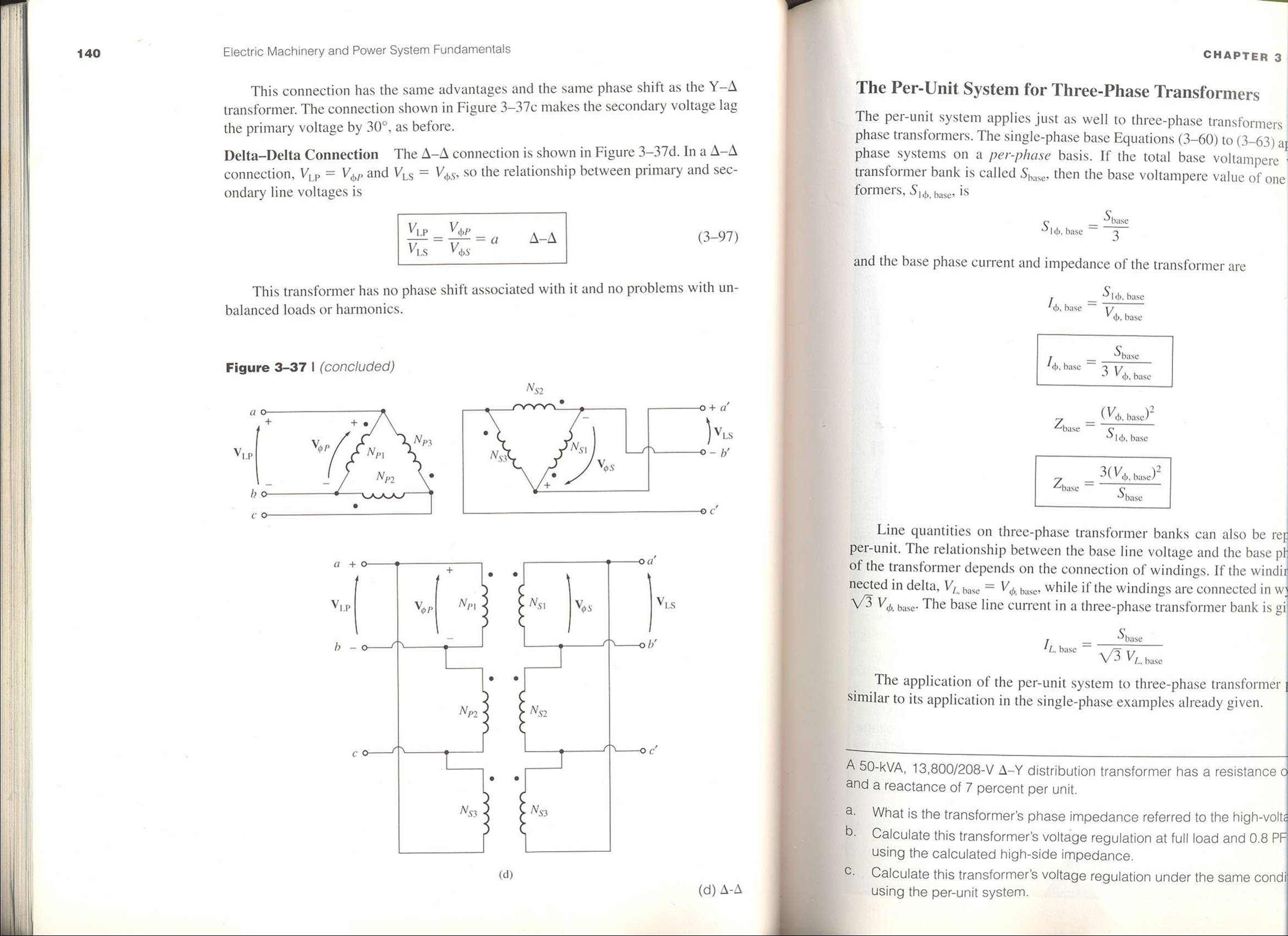 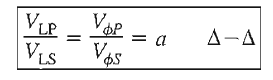 57
aabdo@birzeit.edu                                      Transformer
Homework
Homework problems are: 2.1,  2.6, 2.12; 
These problems are from the 5th edition text book.
58
aabdo@birzeit.edu                                      Transformer